ESPAI CIENCIA
EBM VIROLET
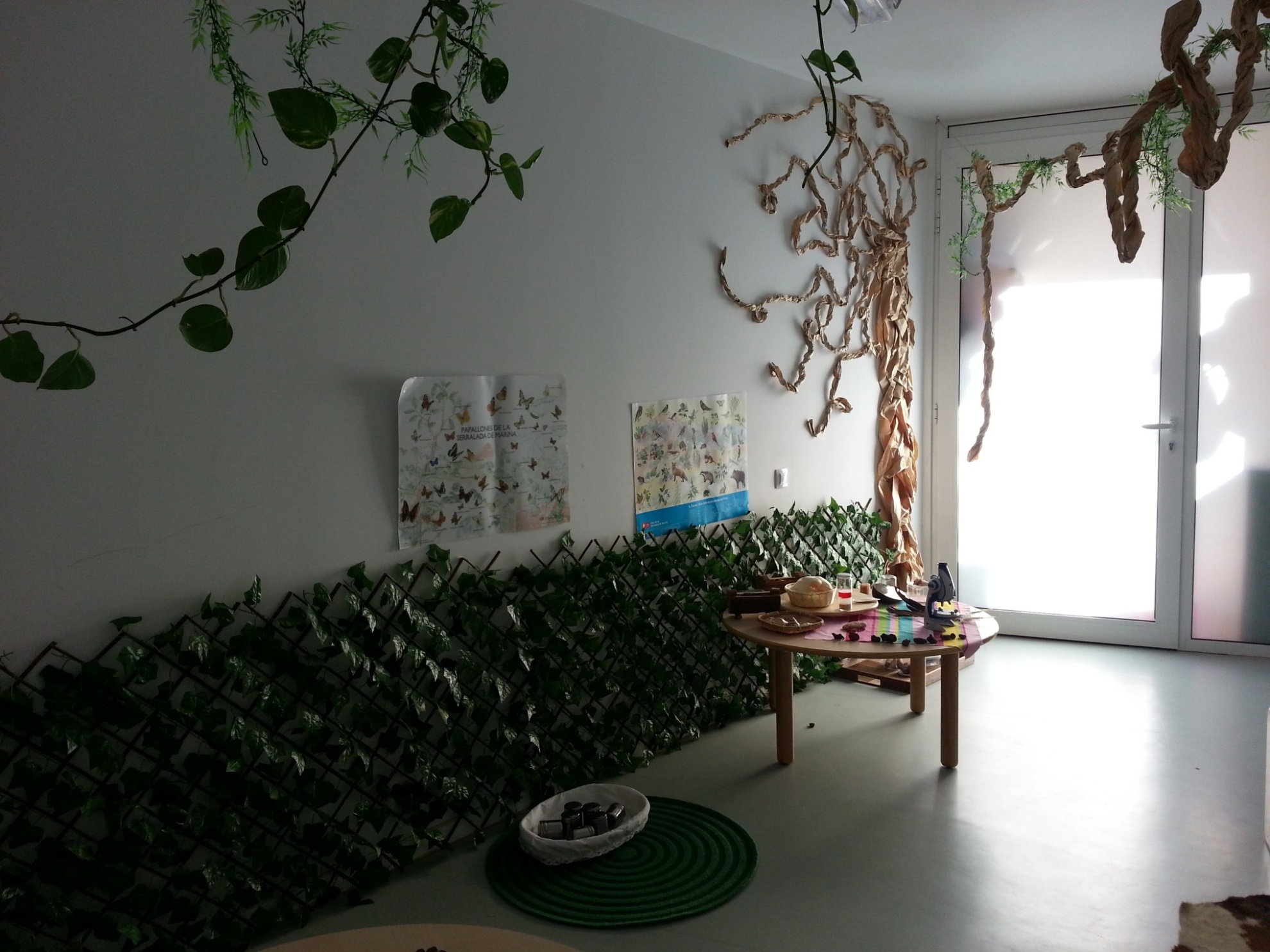 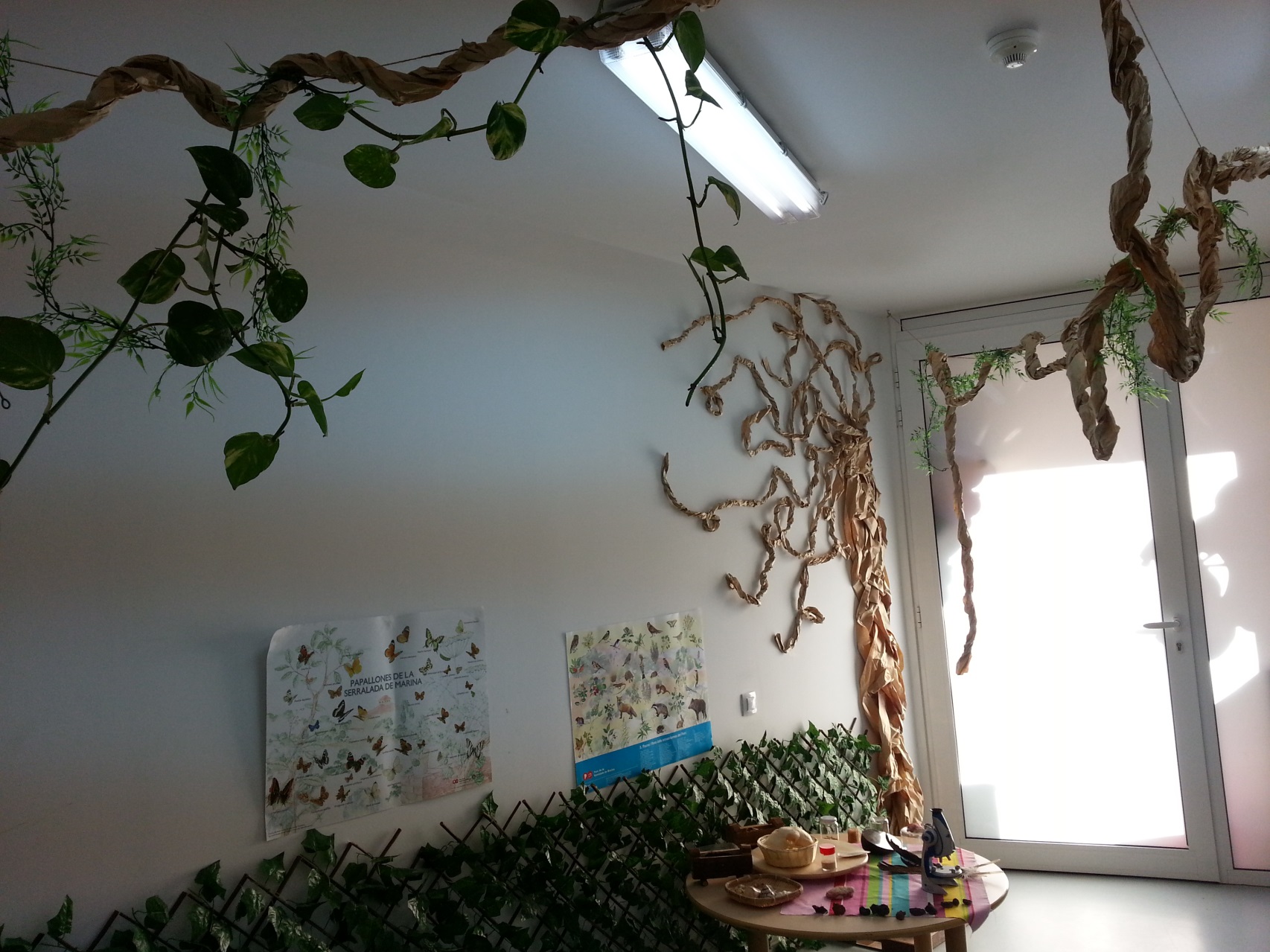 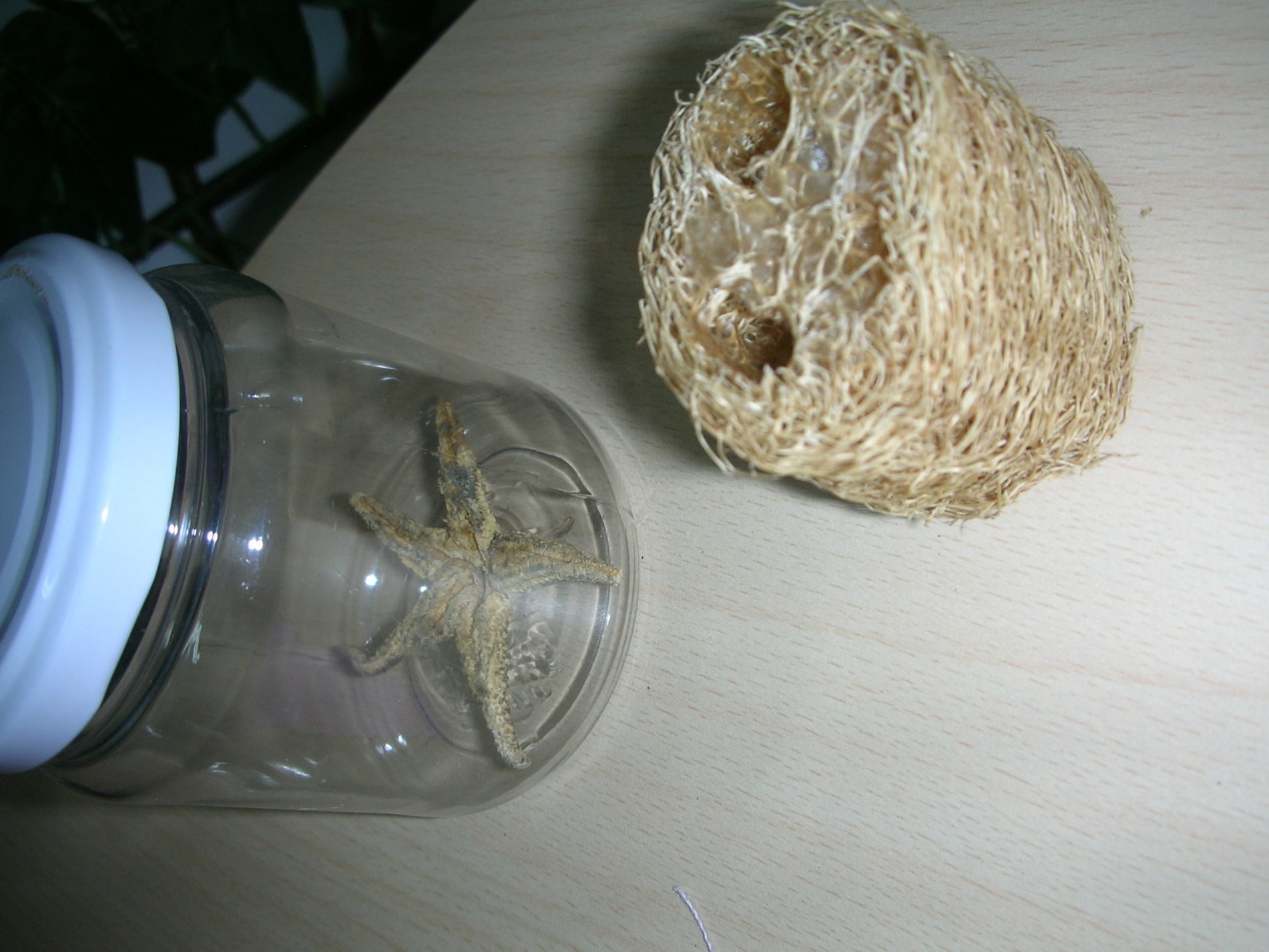 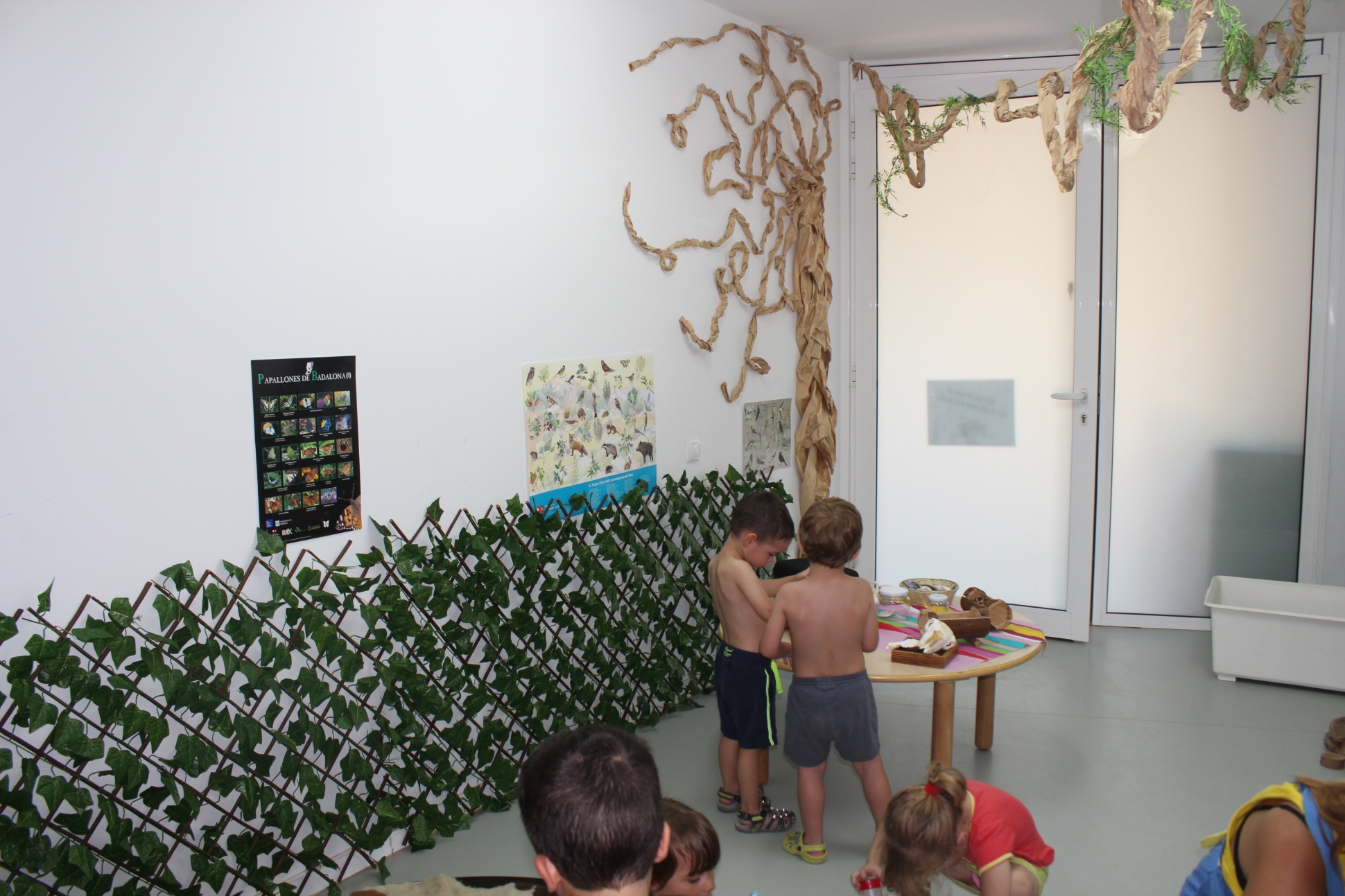 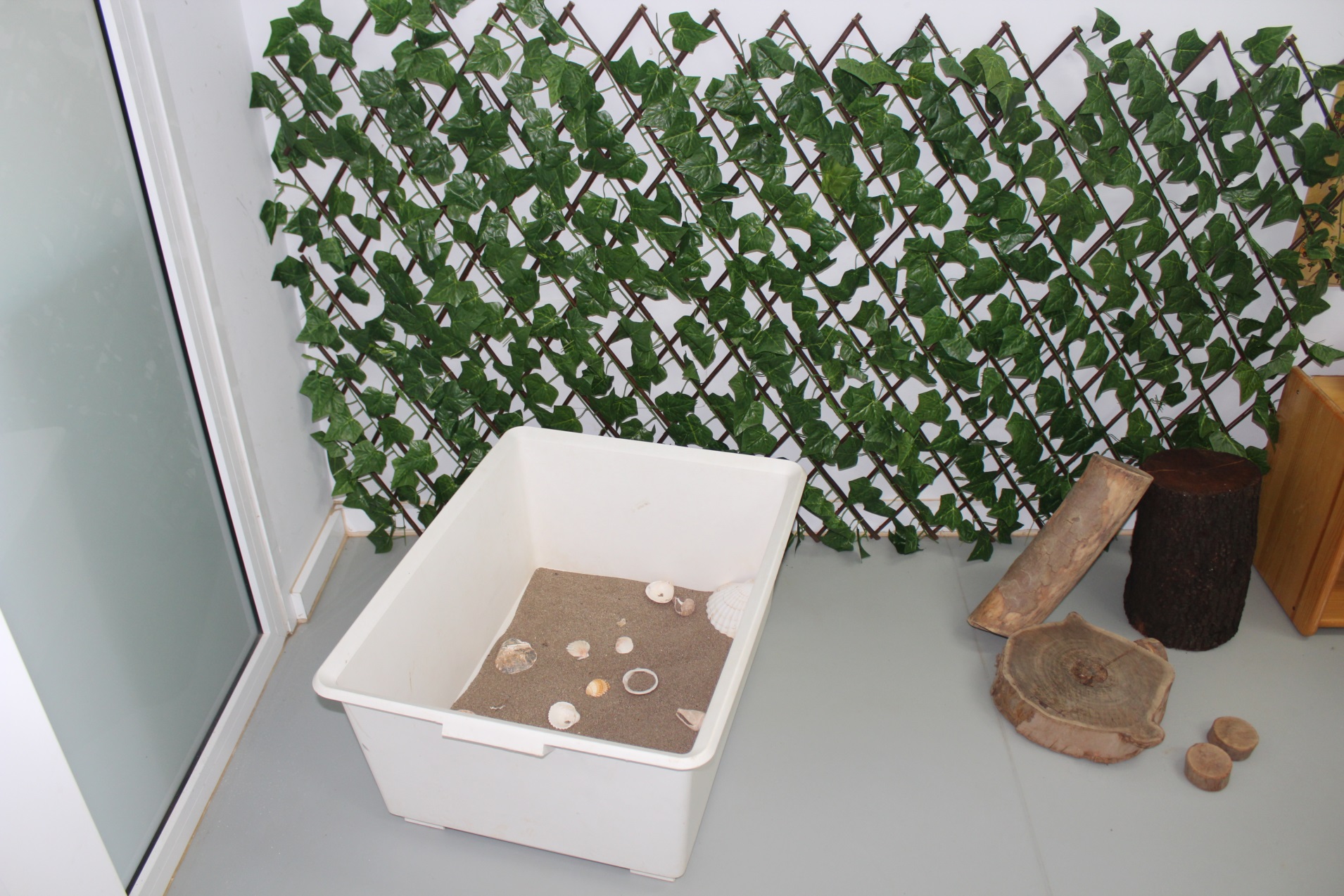 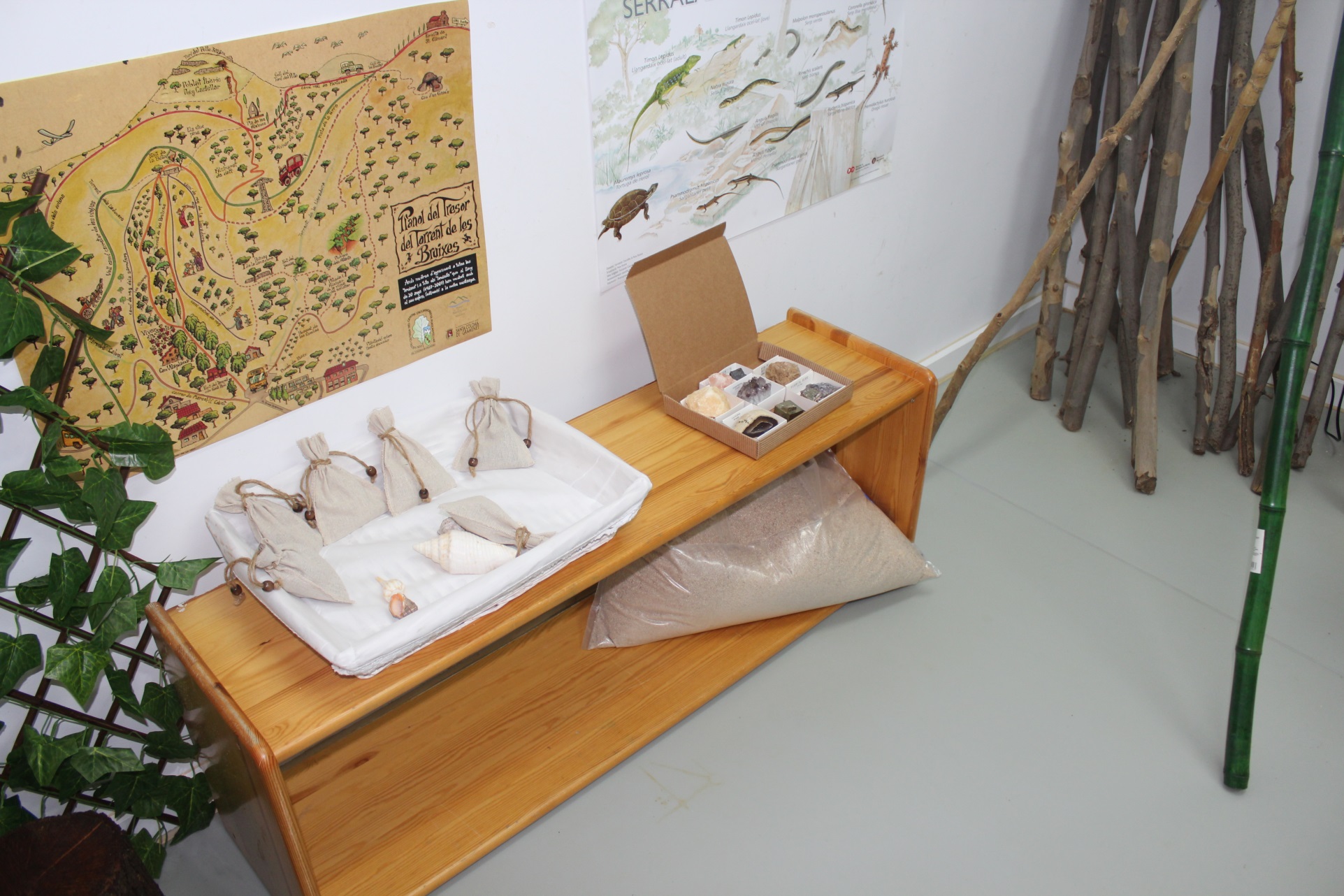 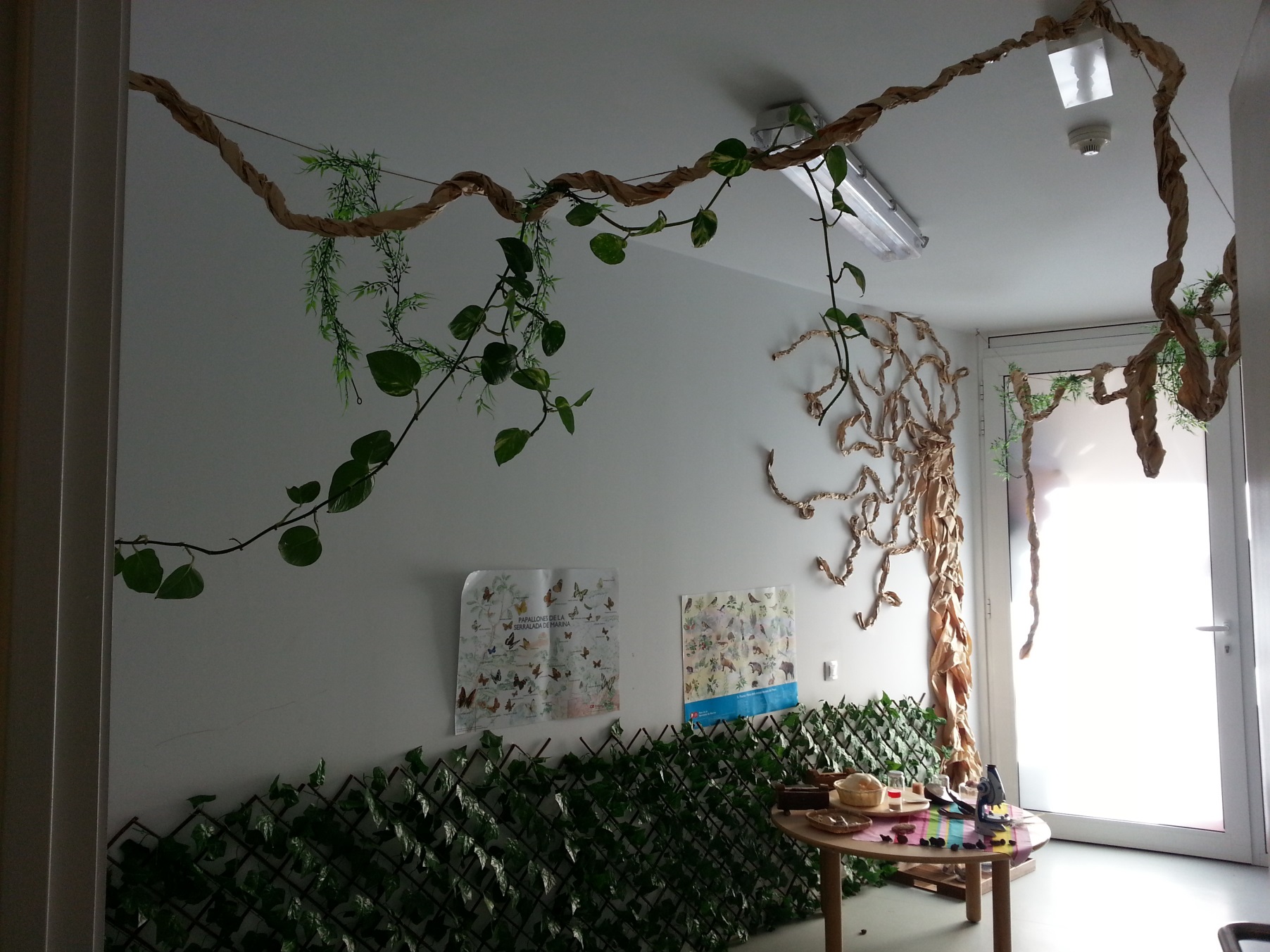 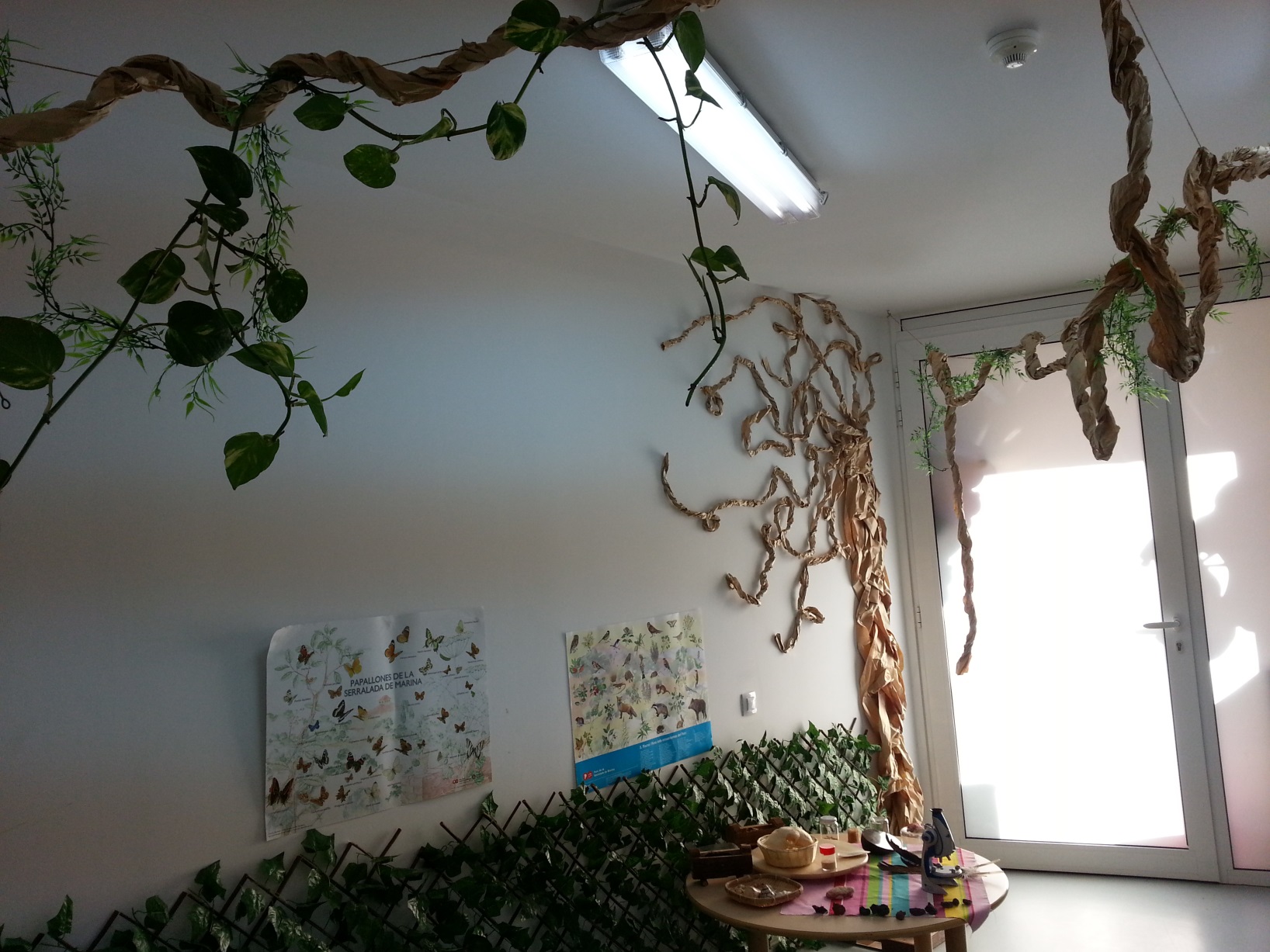 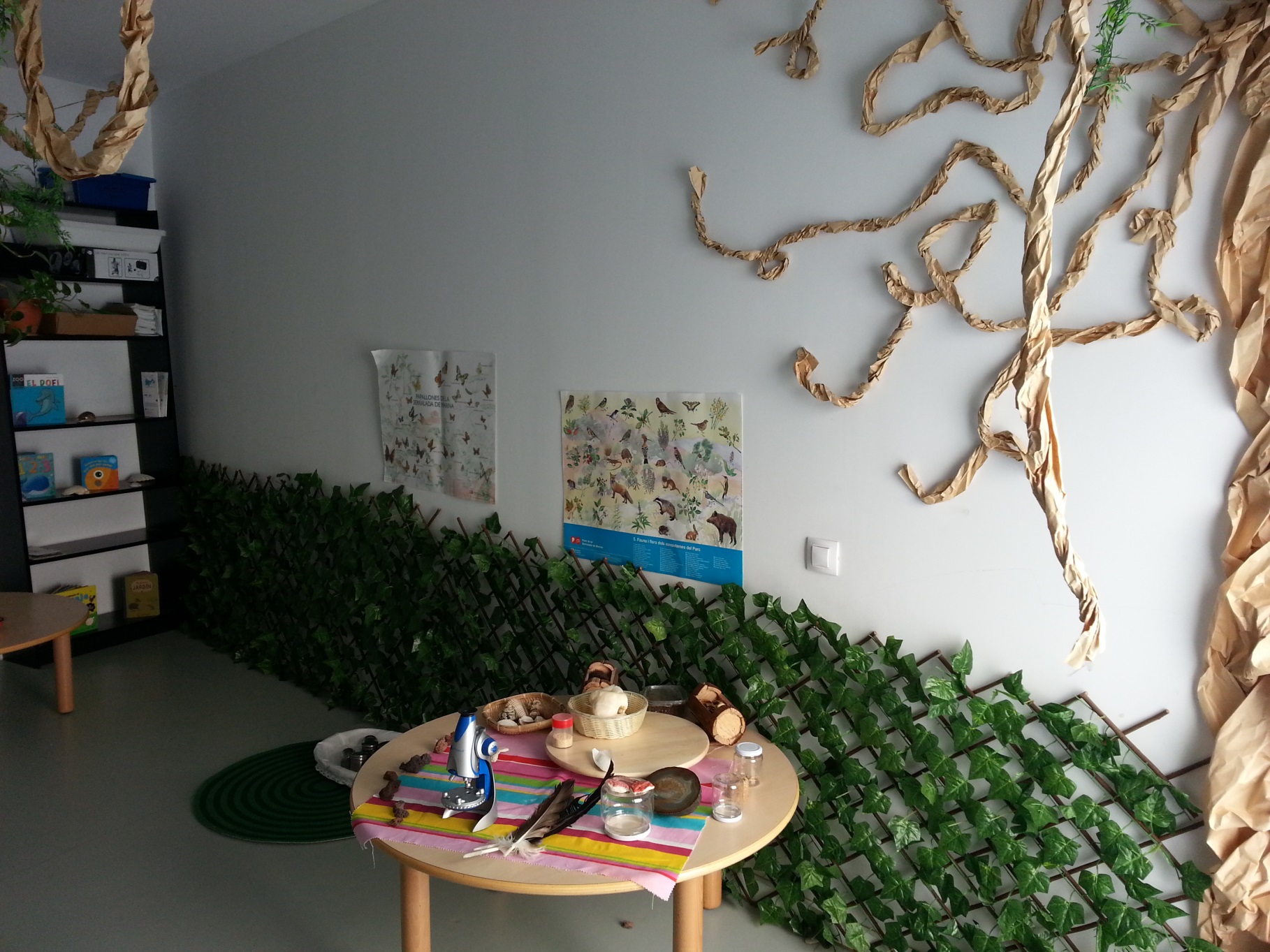 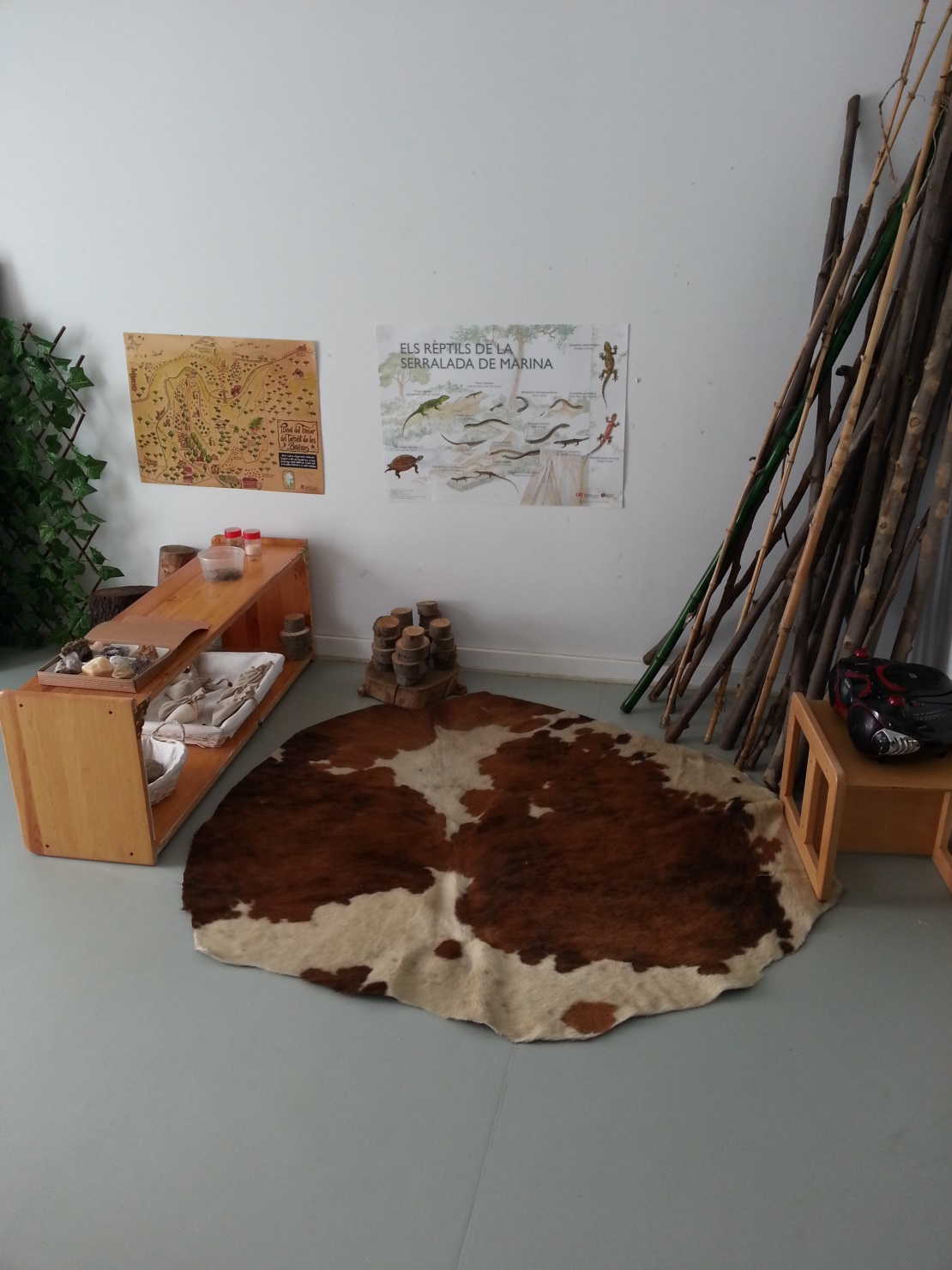 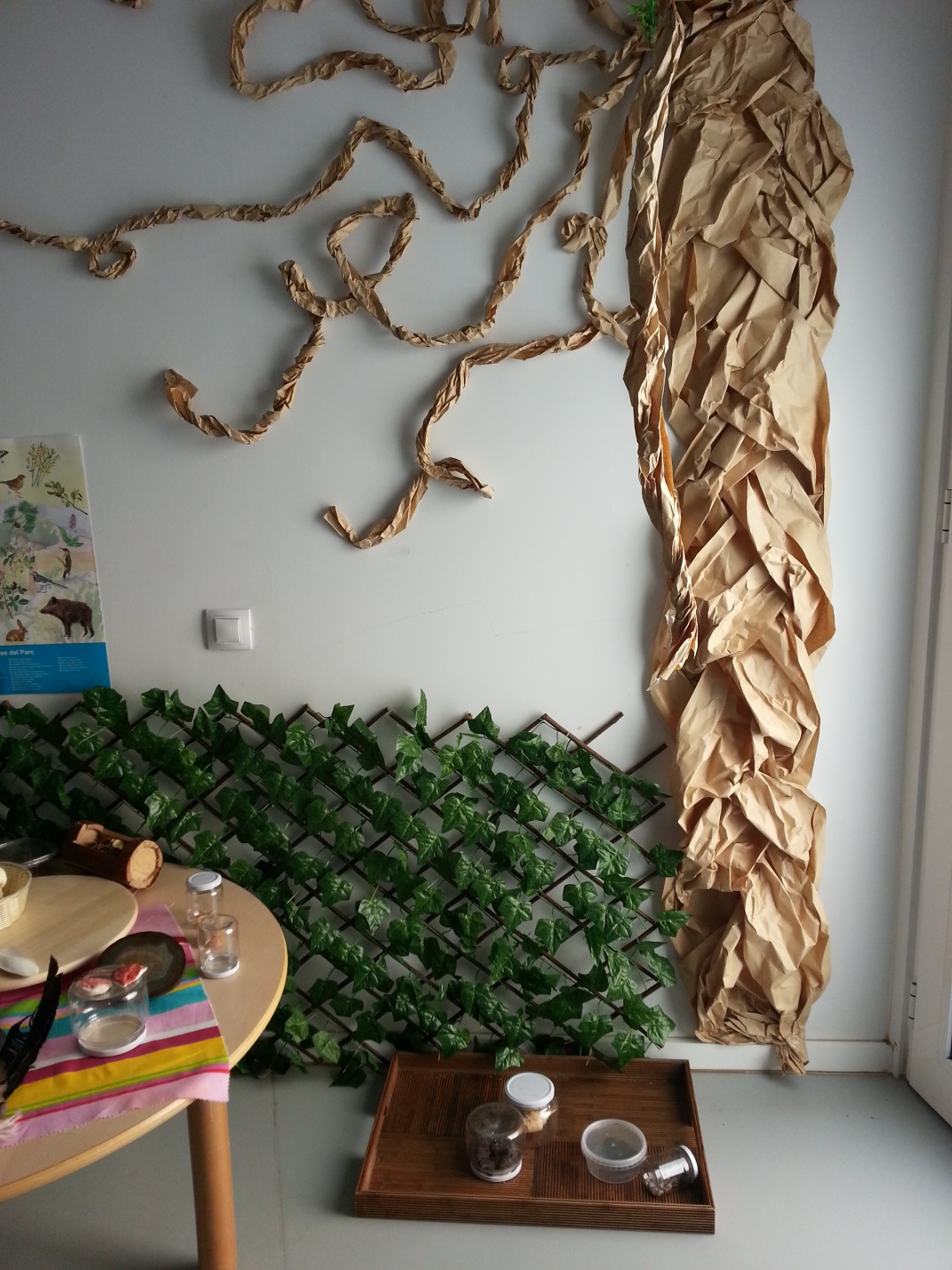 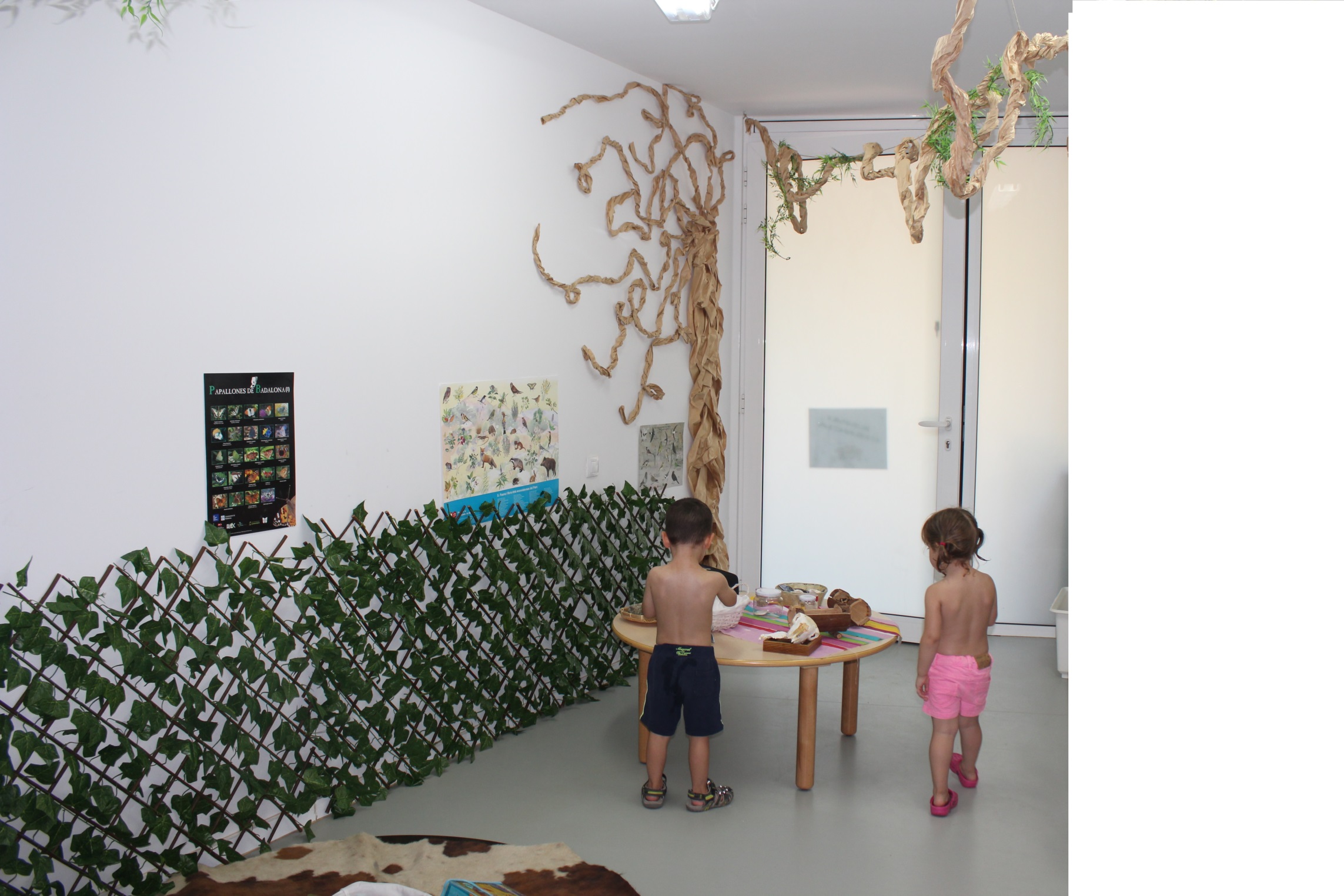 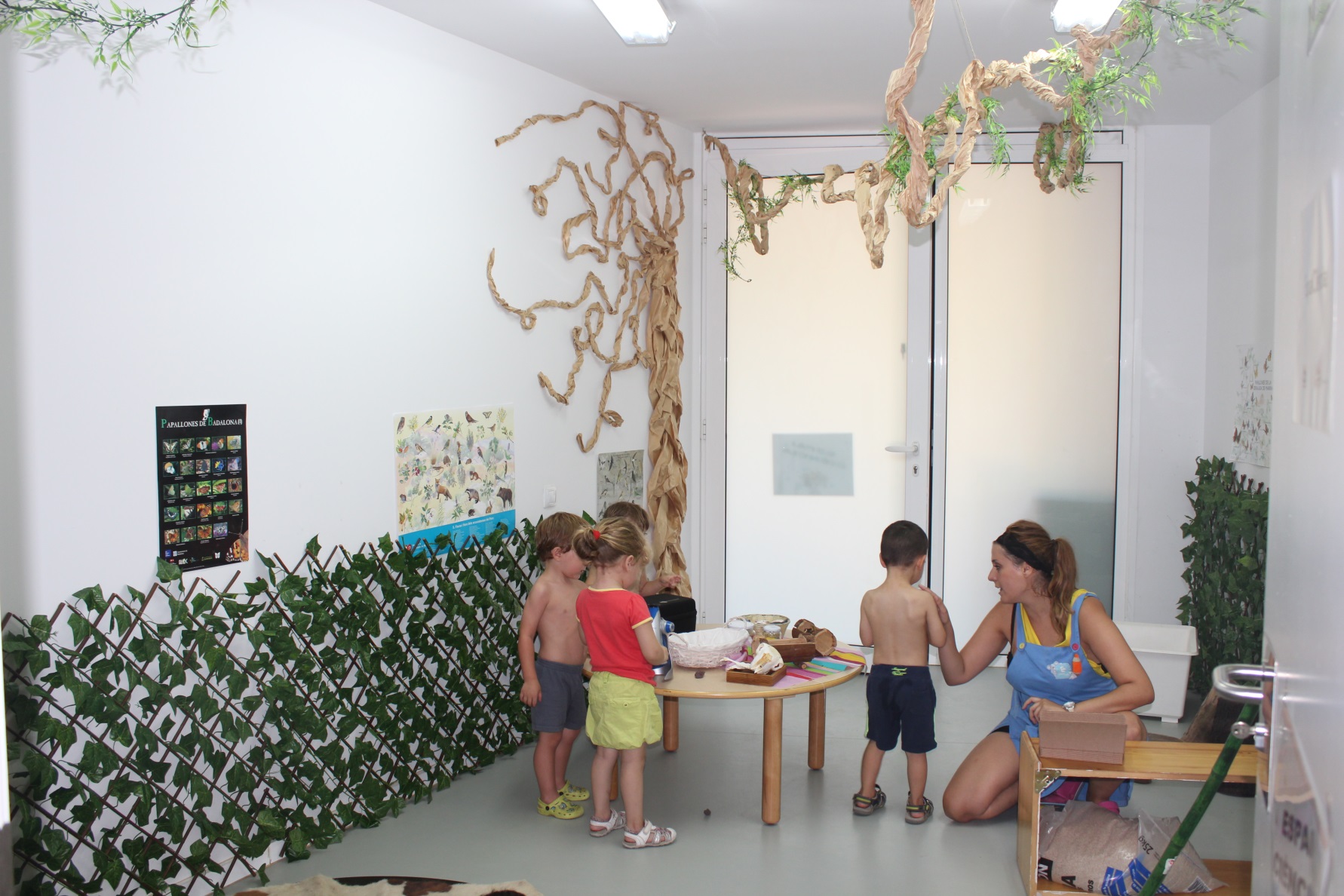 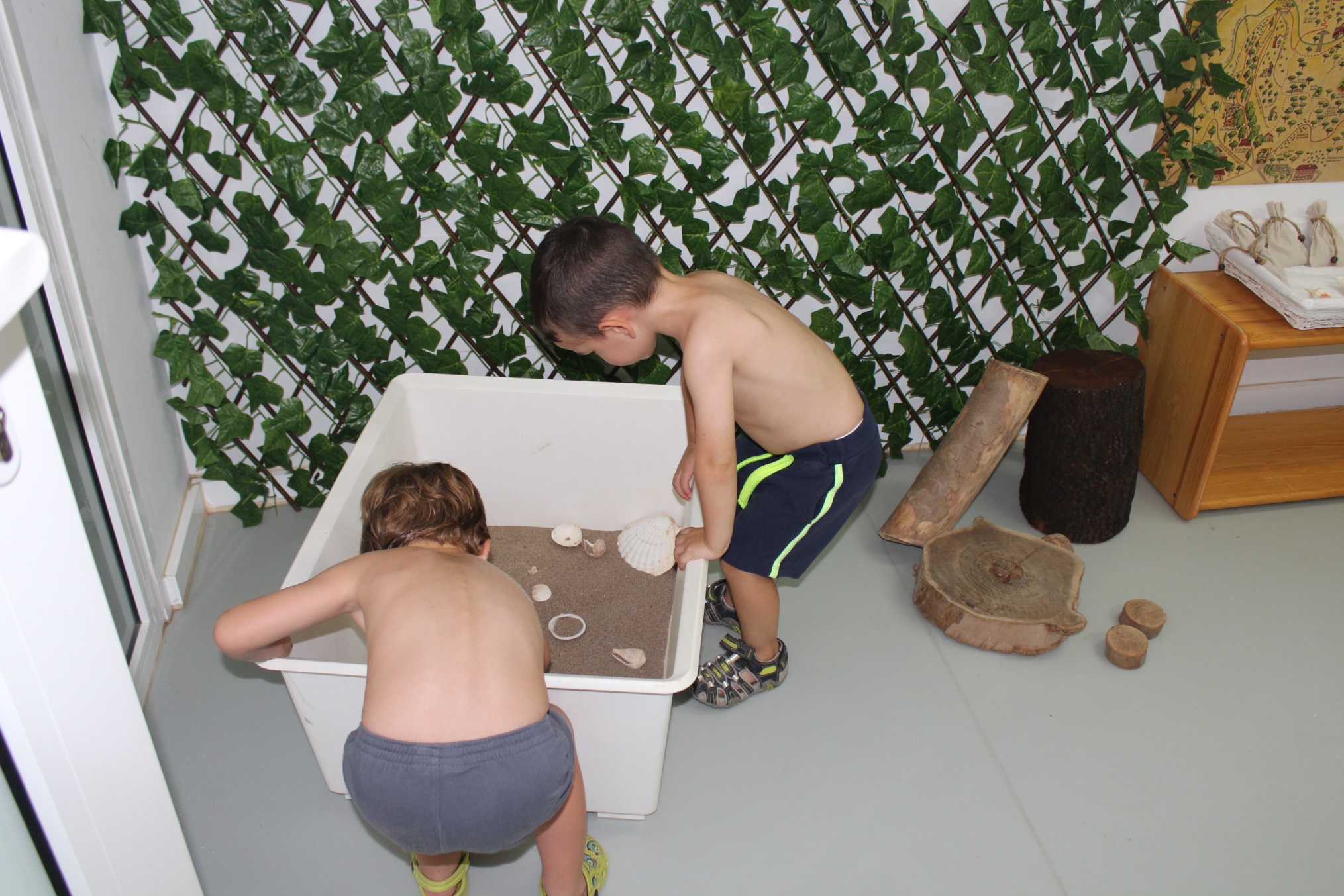 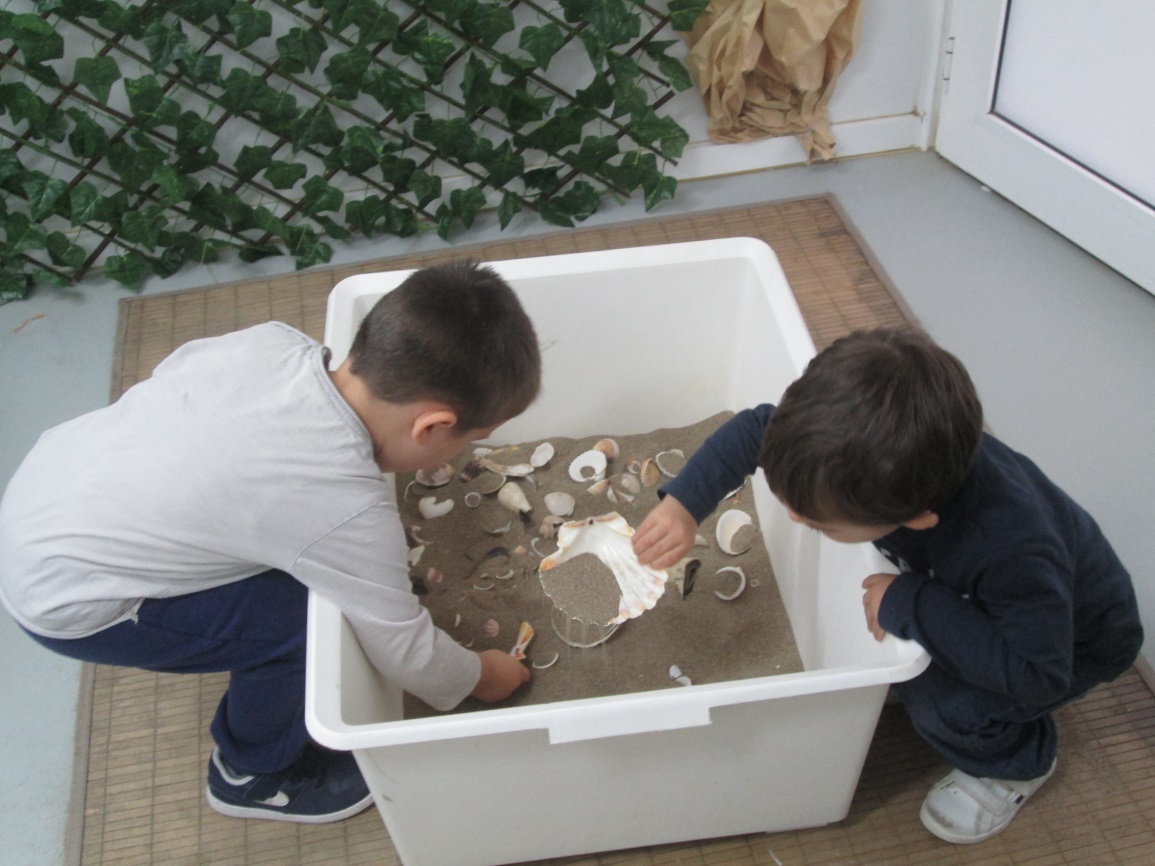 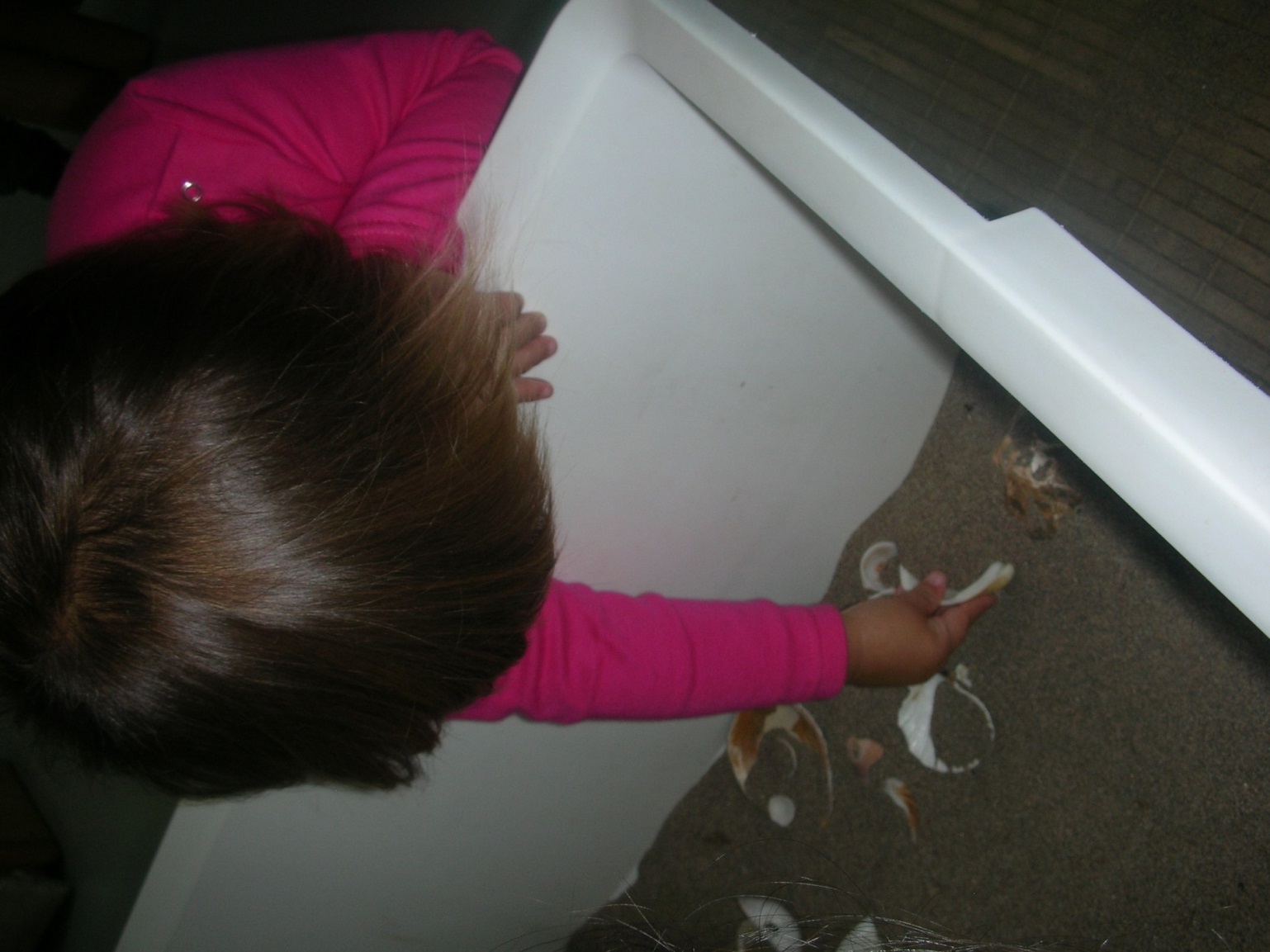 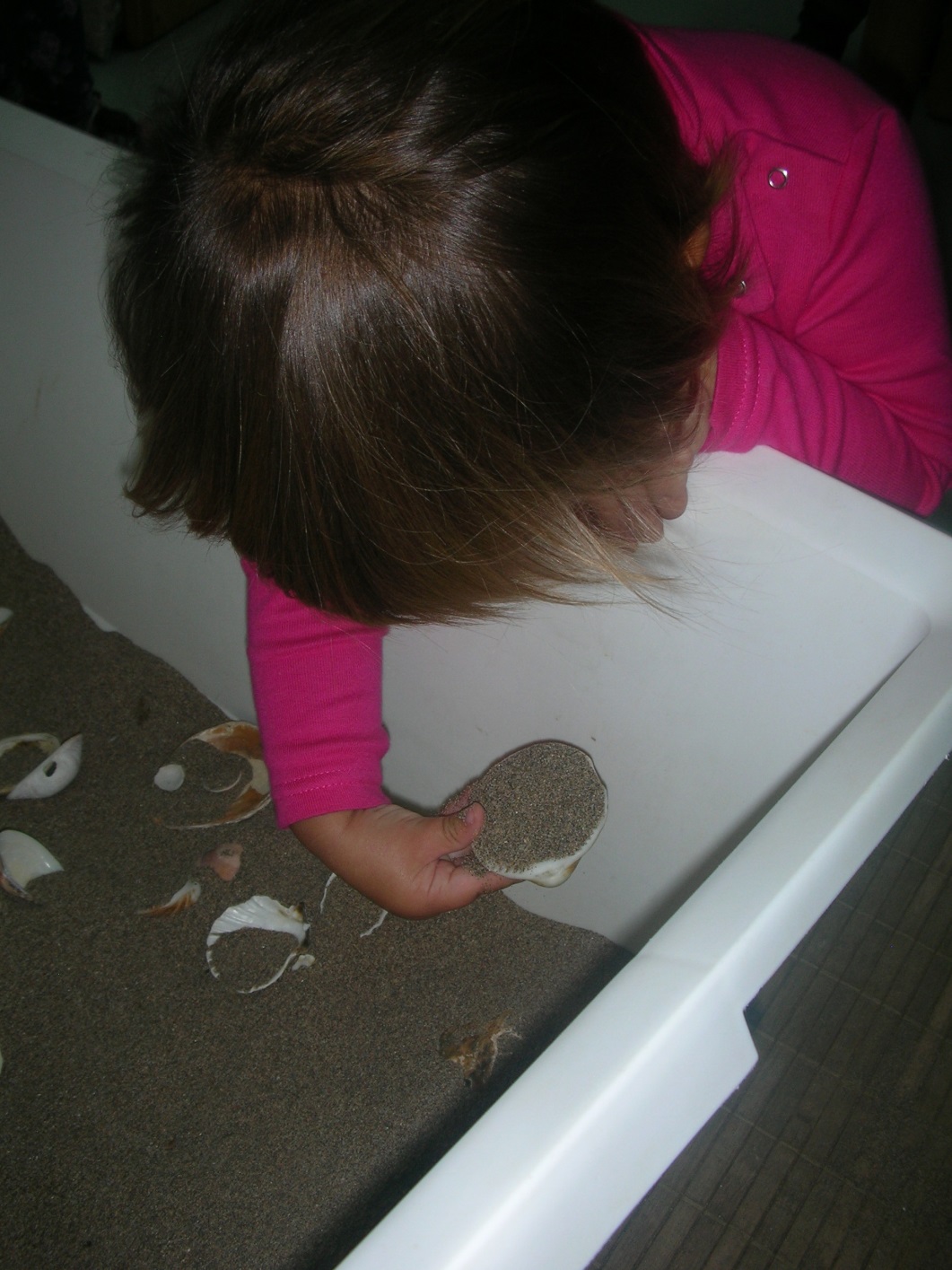 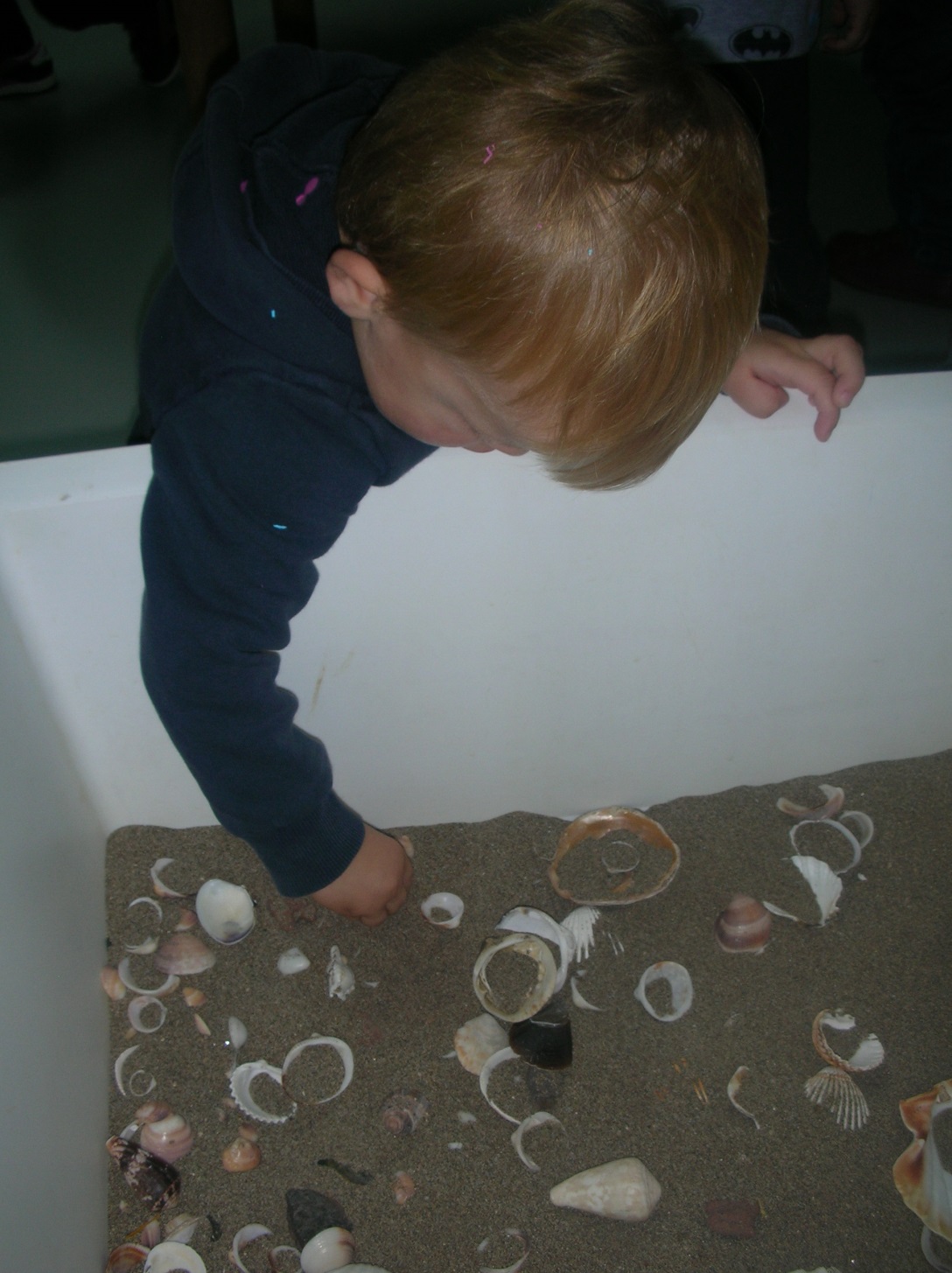 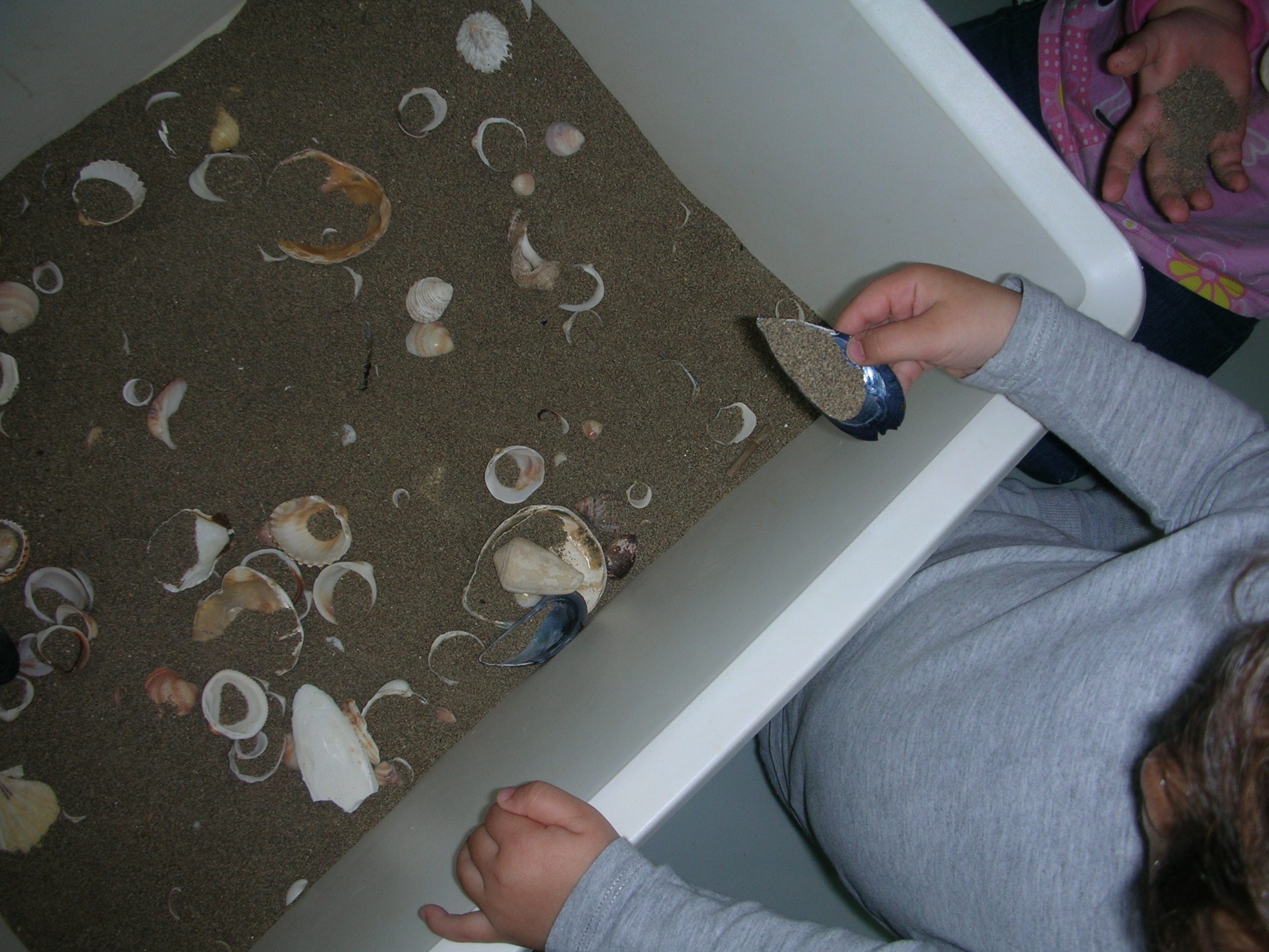 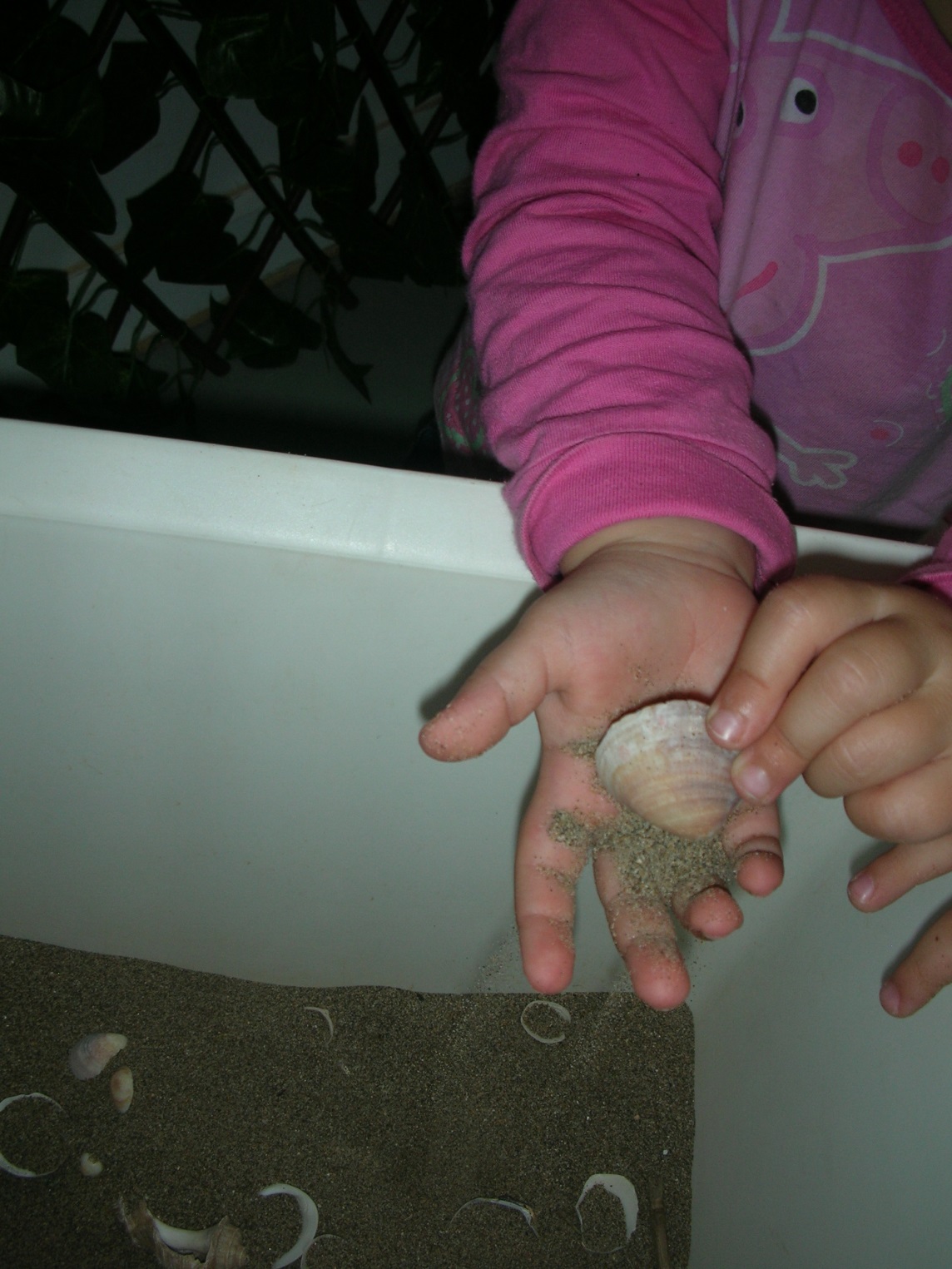 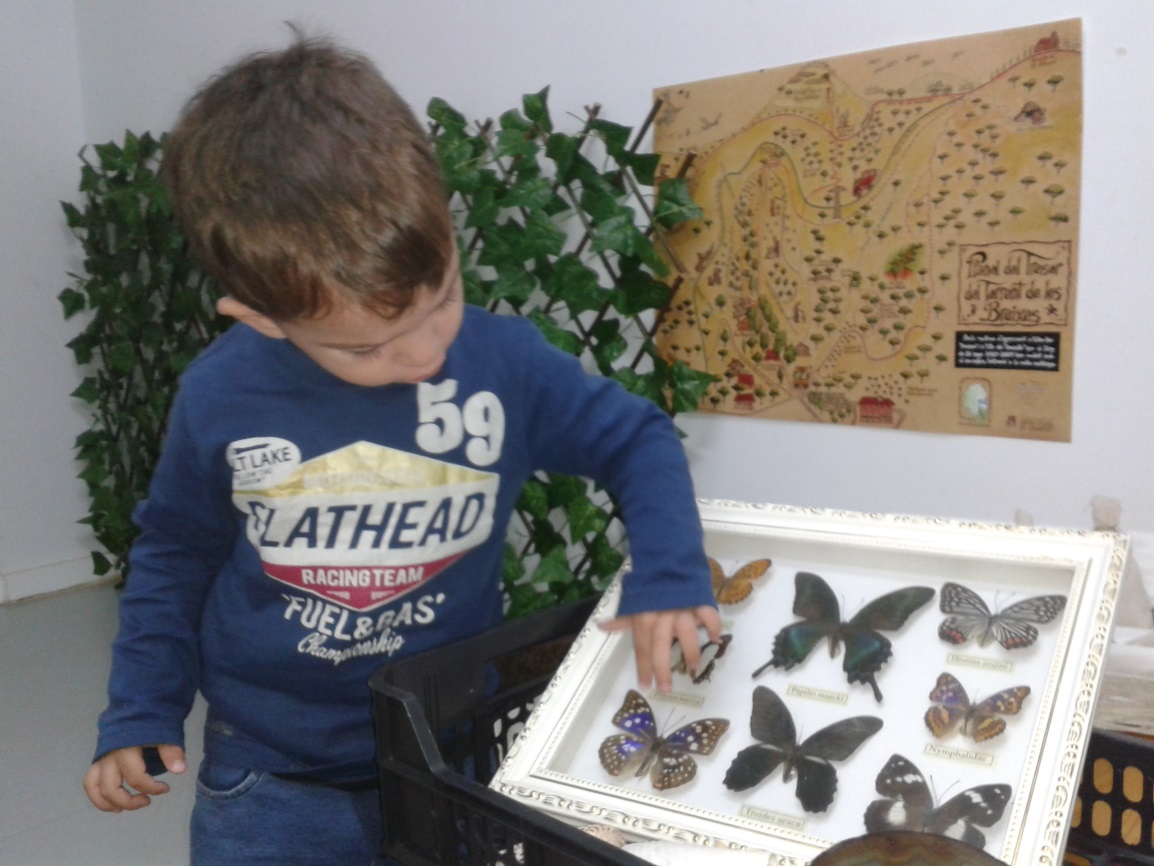 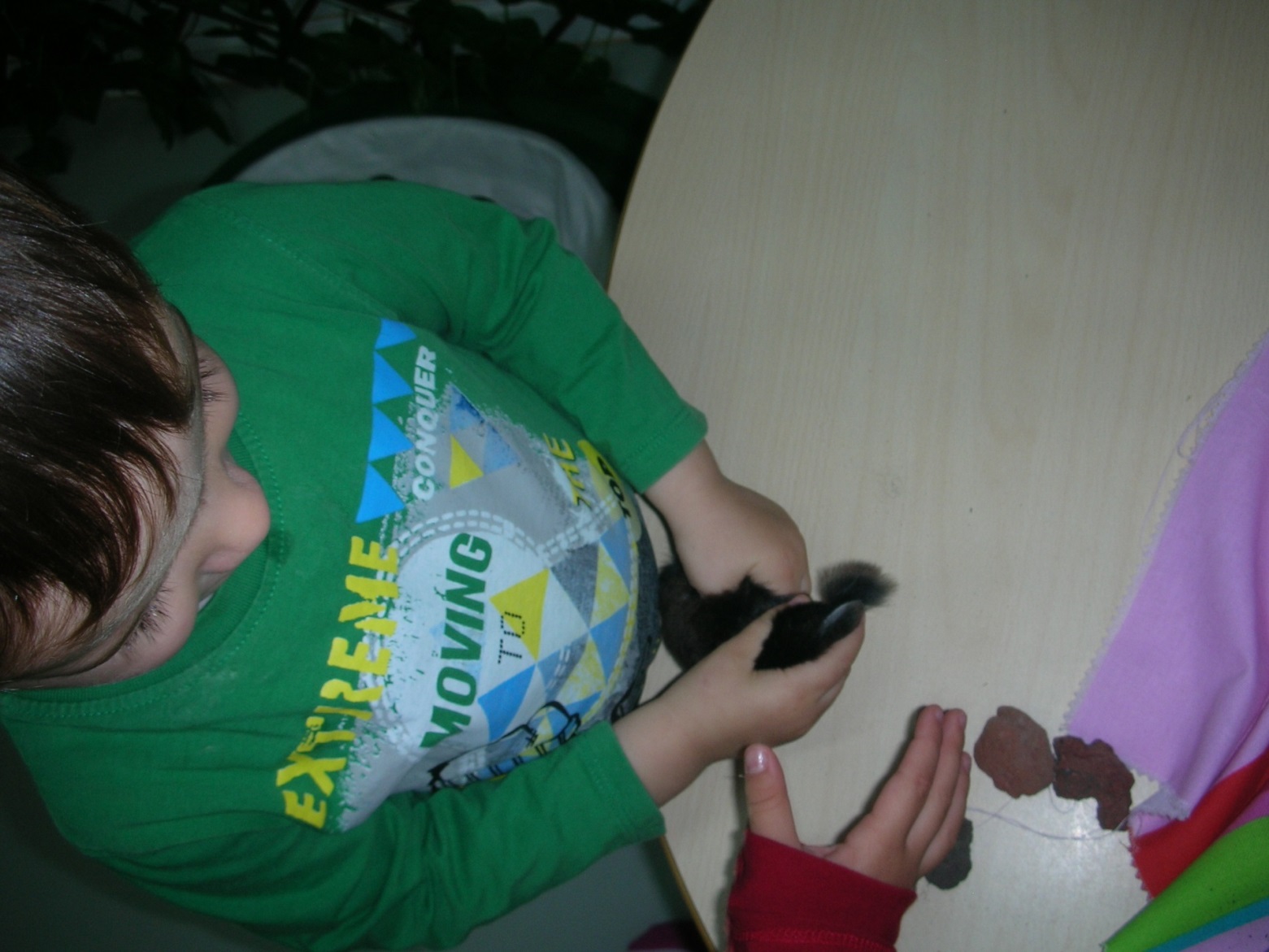 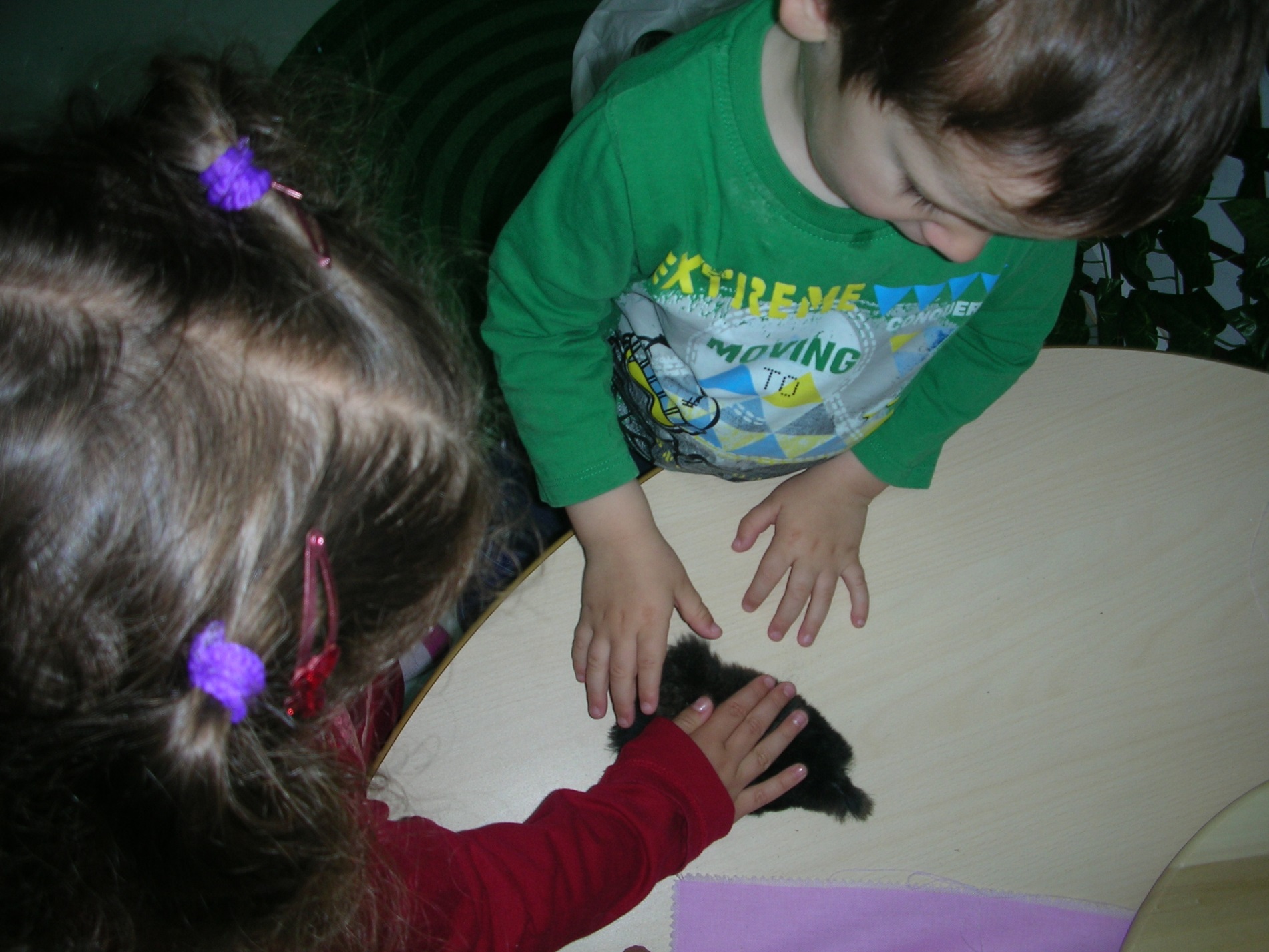 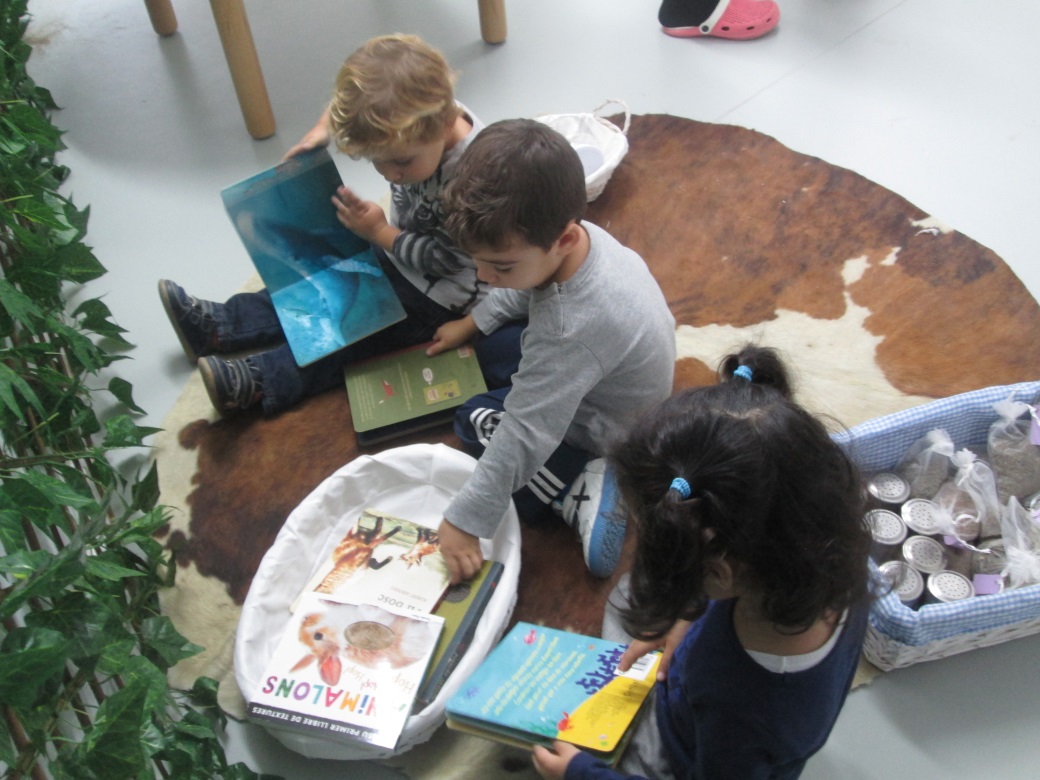 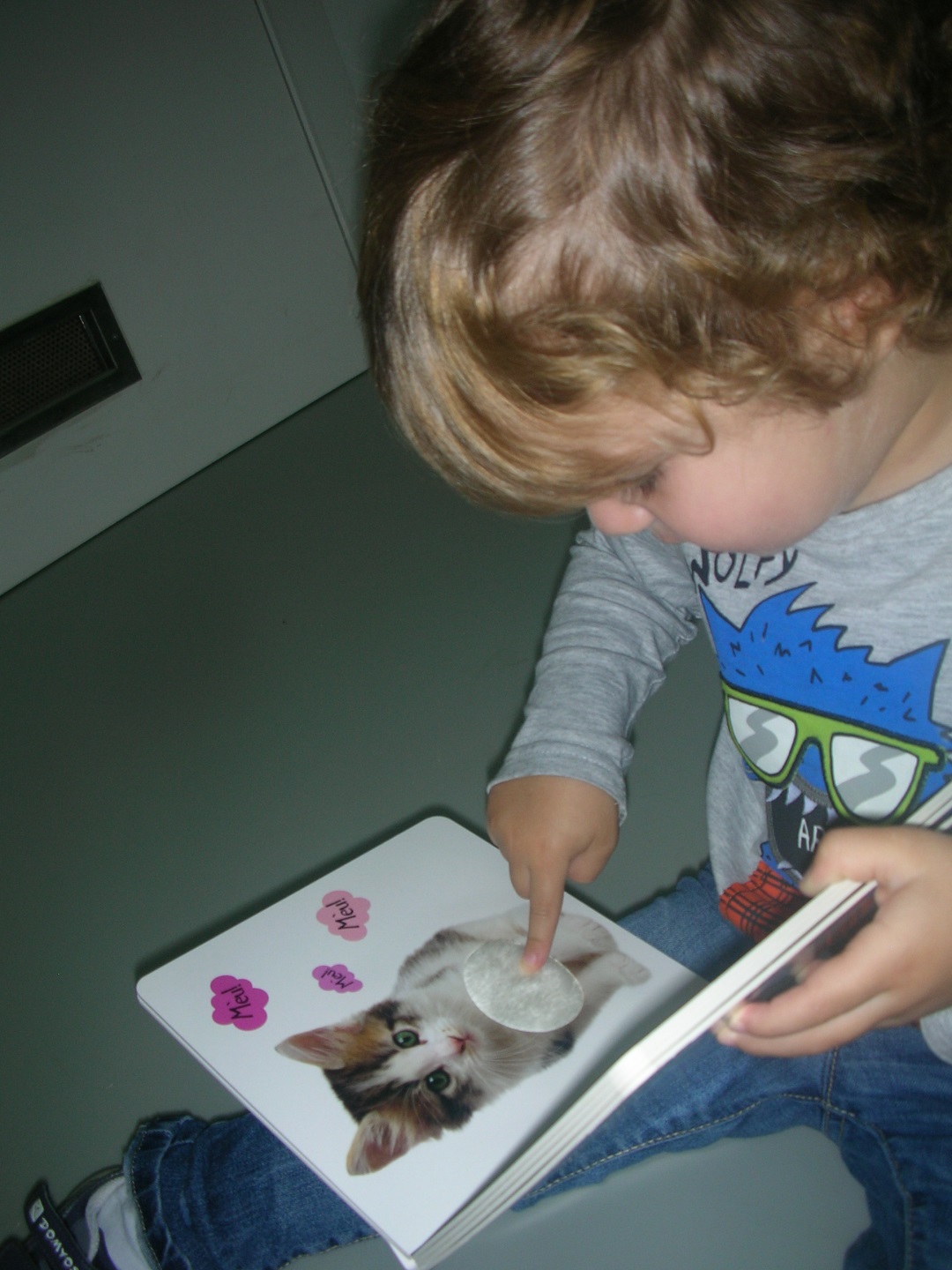 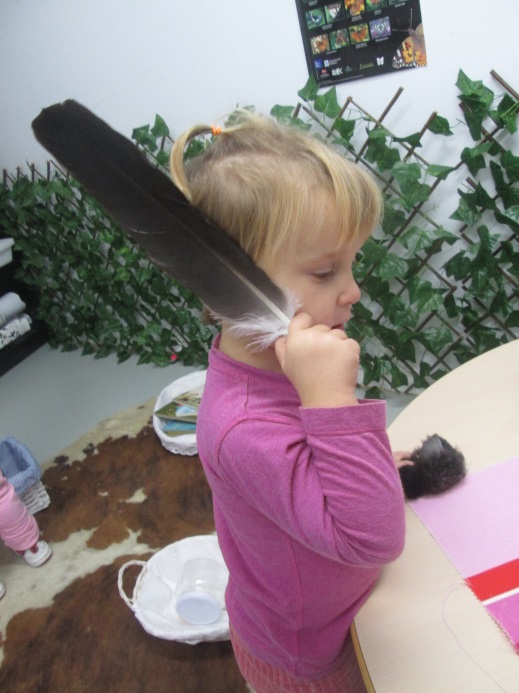 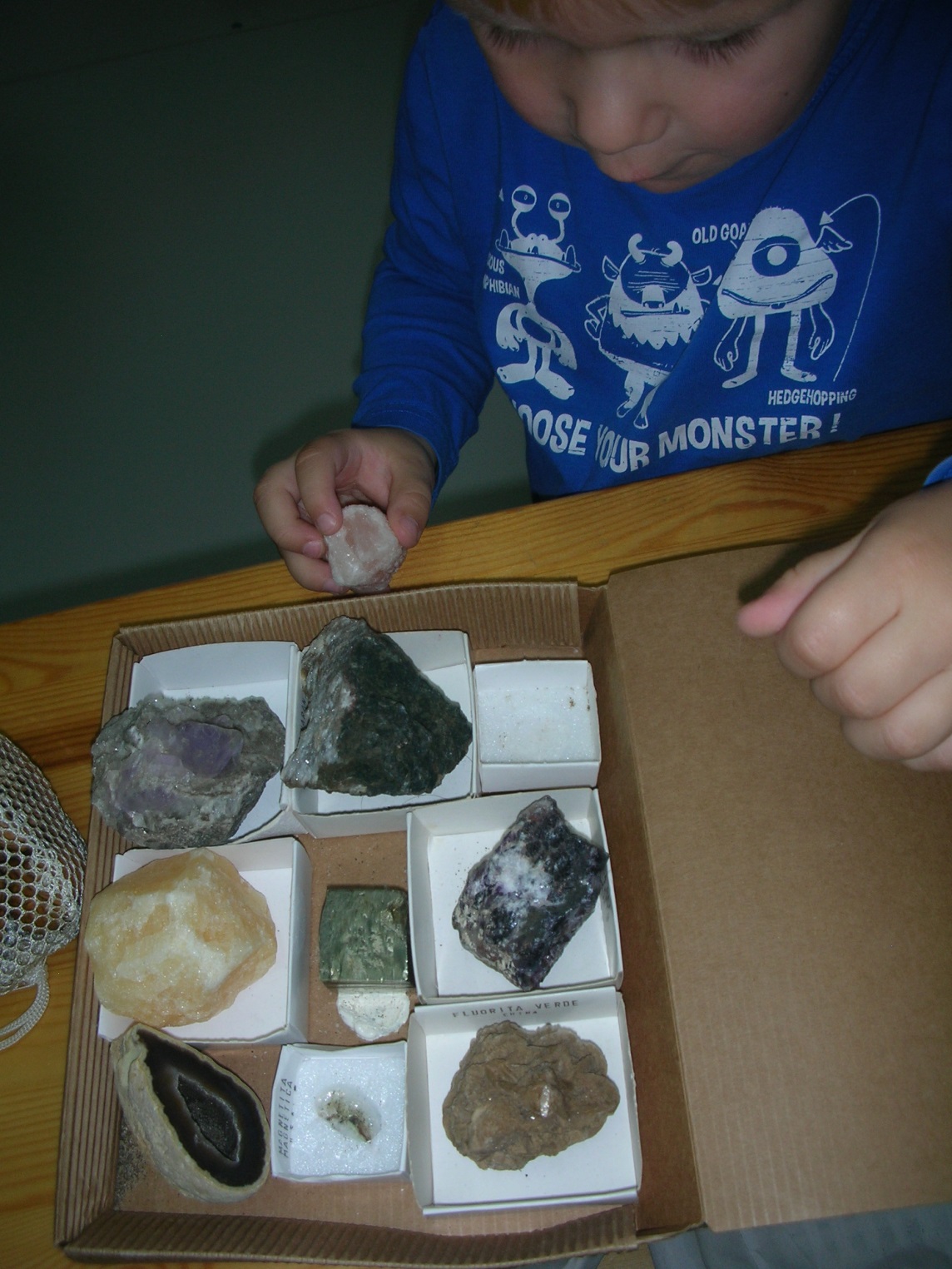 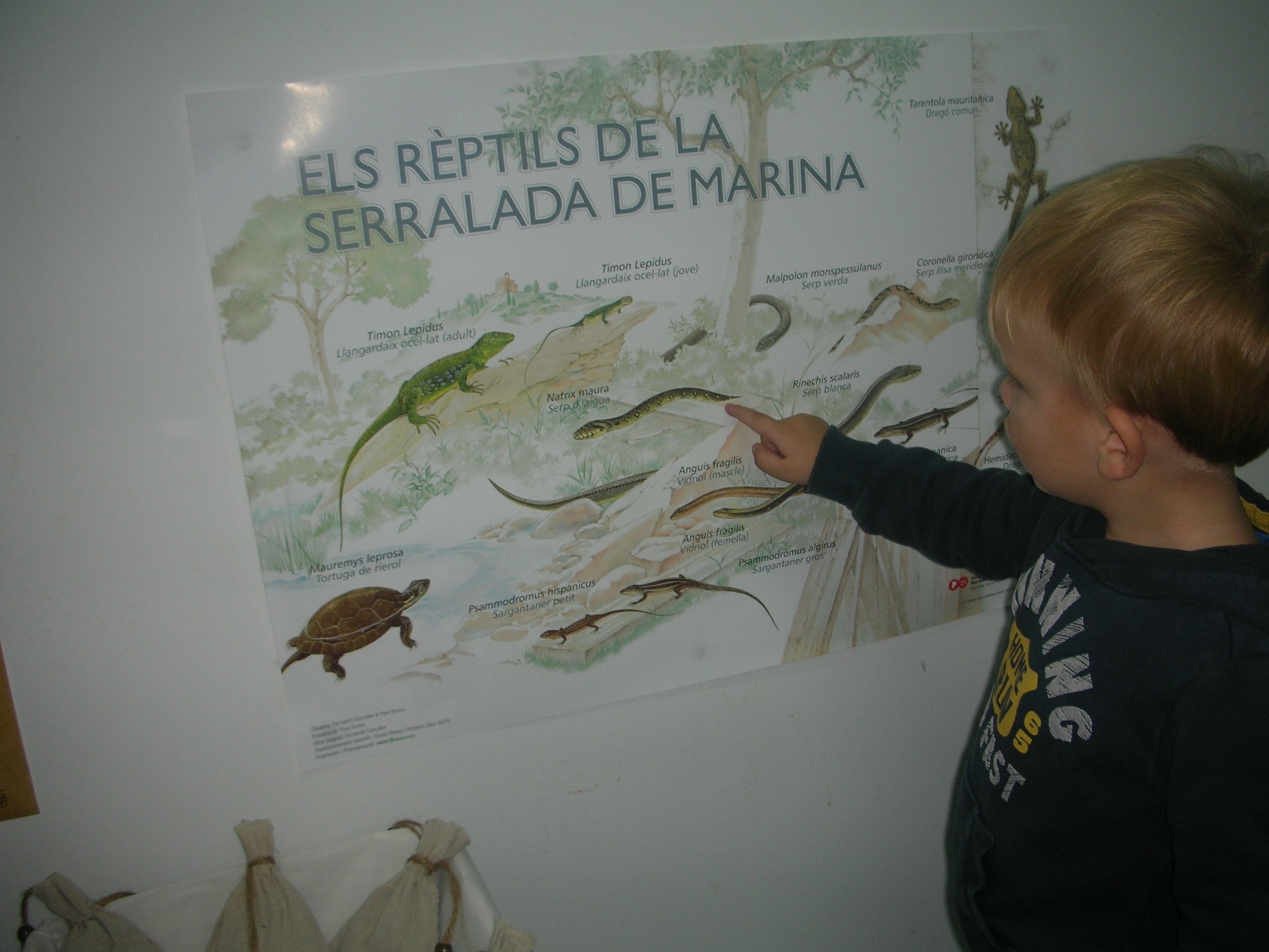 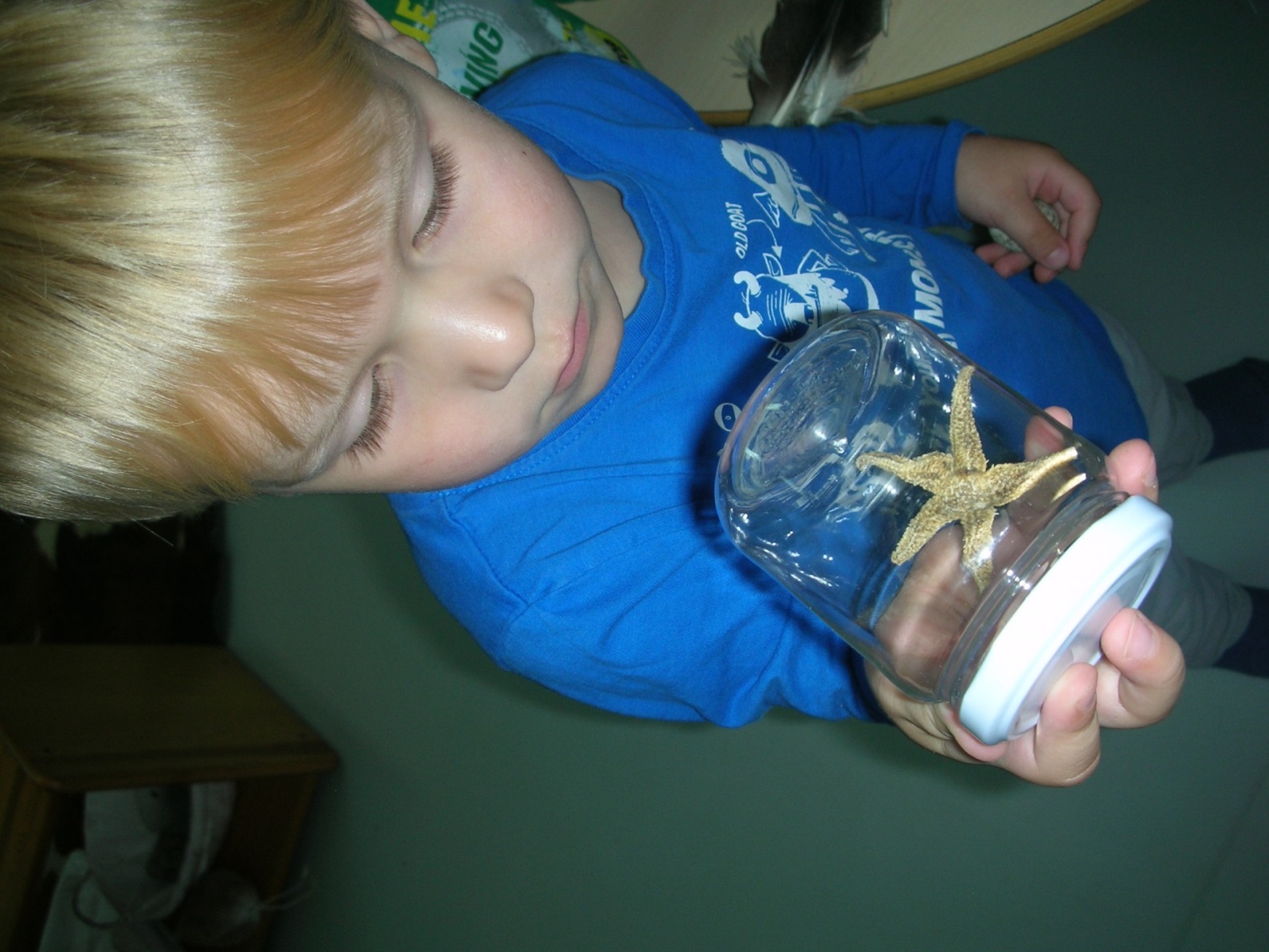 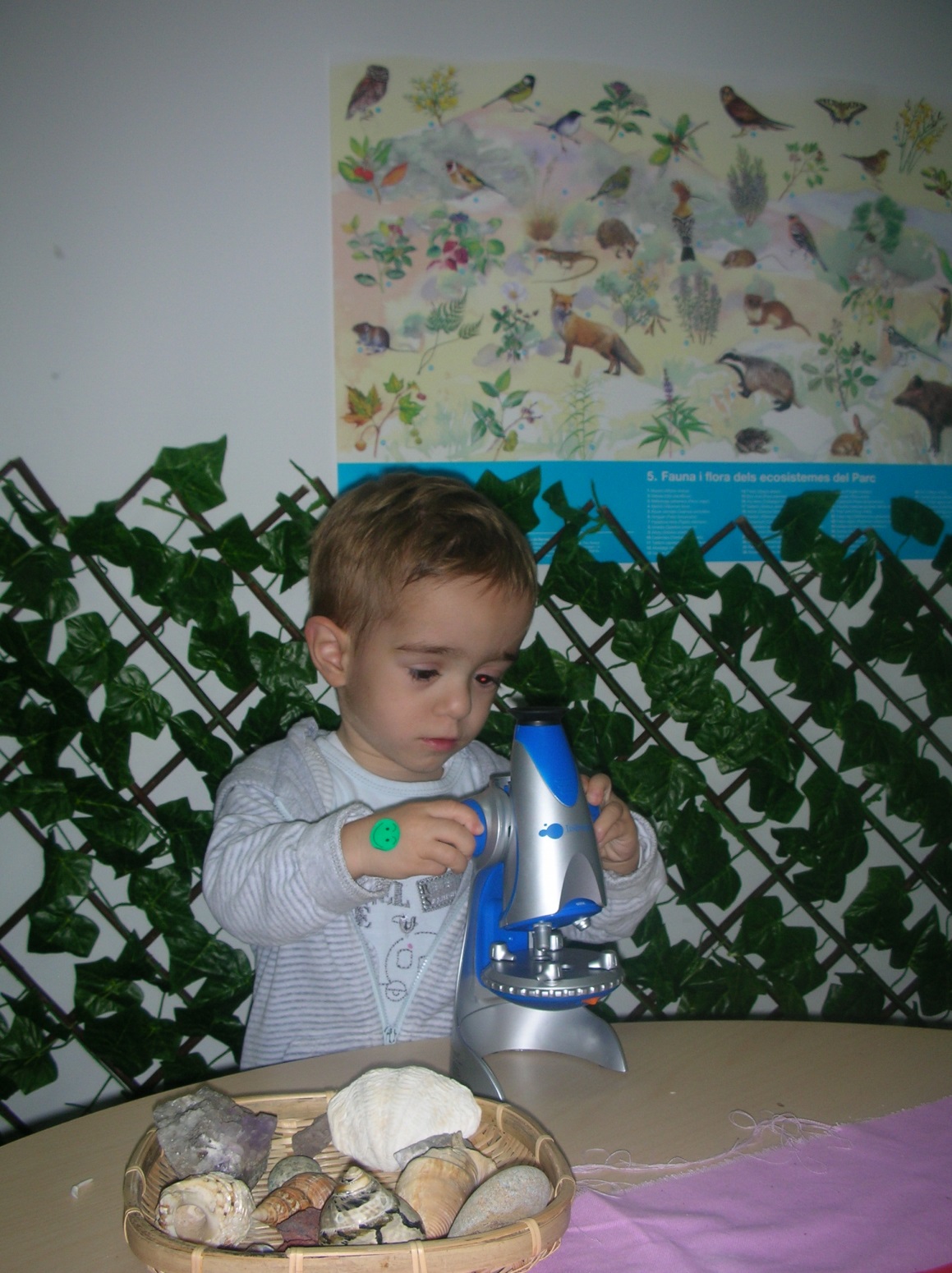 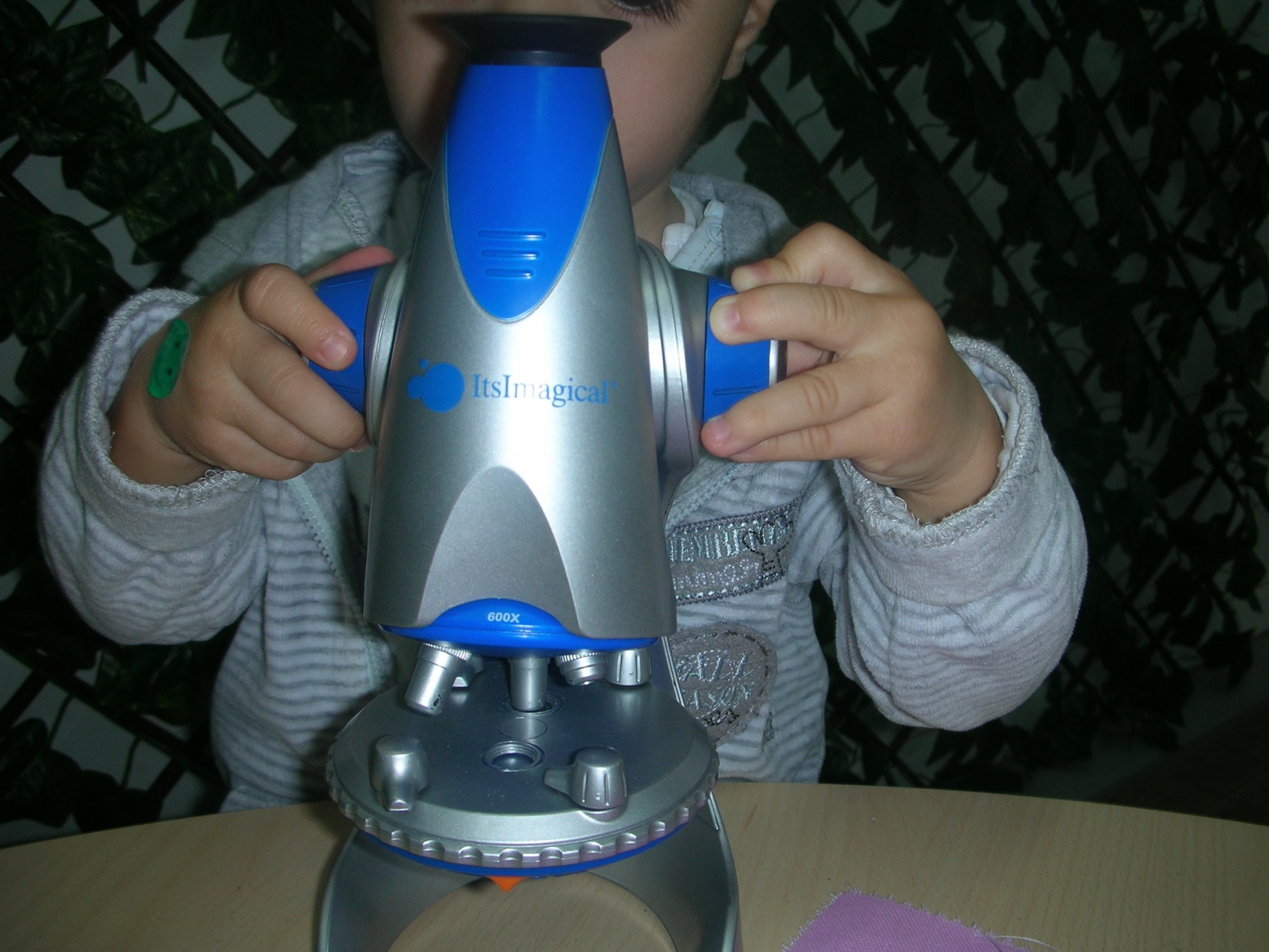 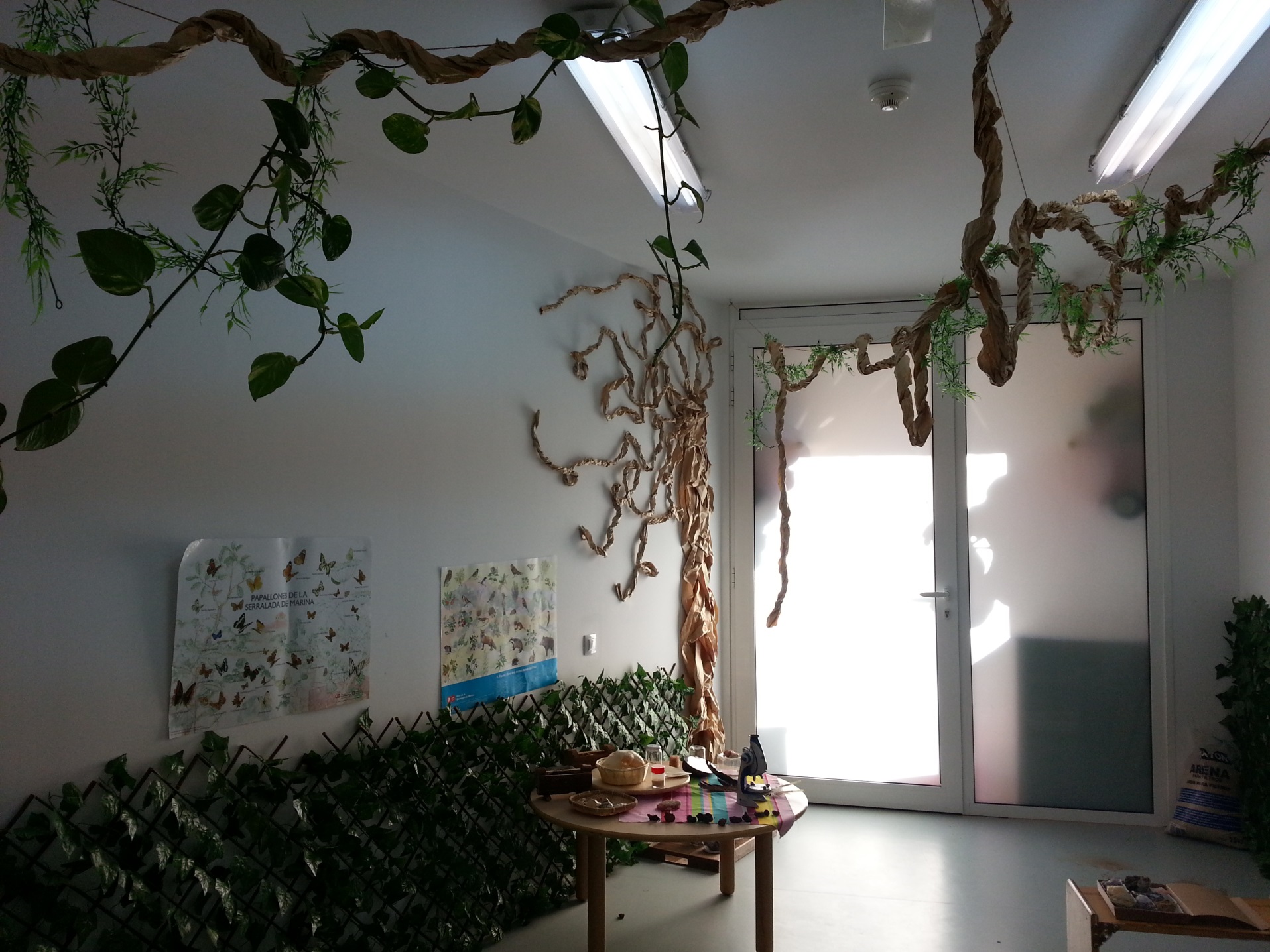